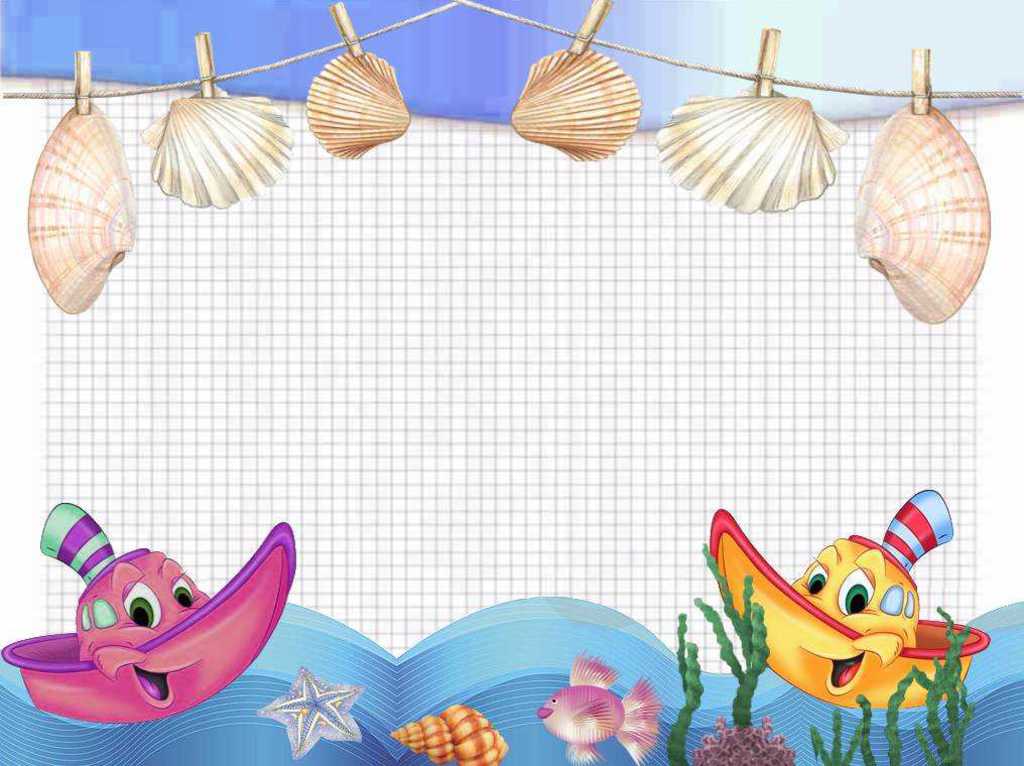 МАДОУ д/с «Солнечный круг» д/с №3
город Нижний Тагил
ЛЭПБУК
по профессиям 
КАПИТАН и ПИЛОТ
Составила:
воспитатель Мурзина Е.М.
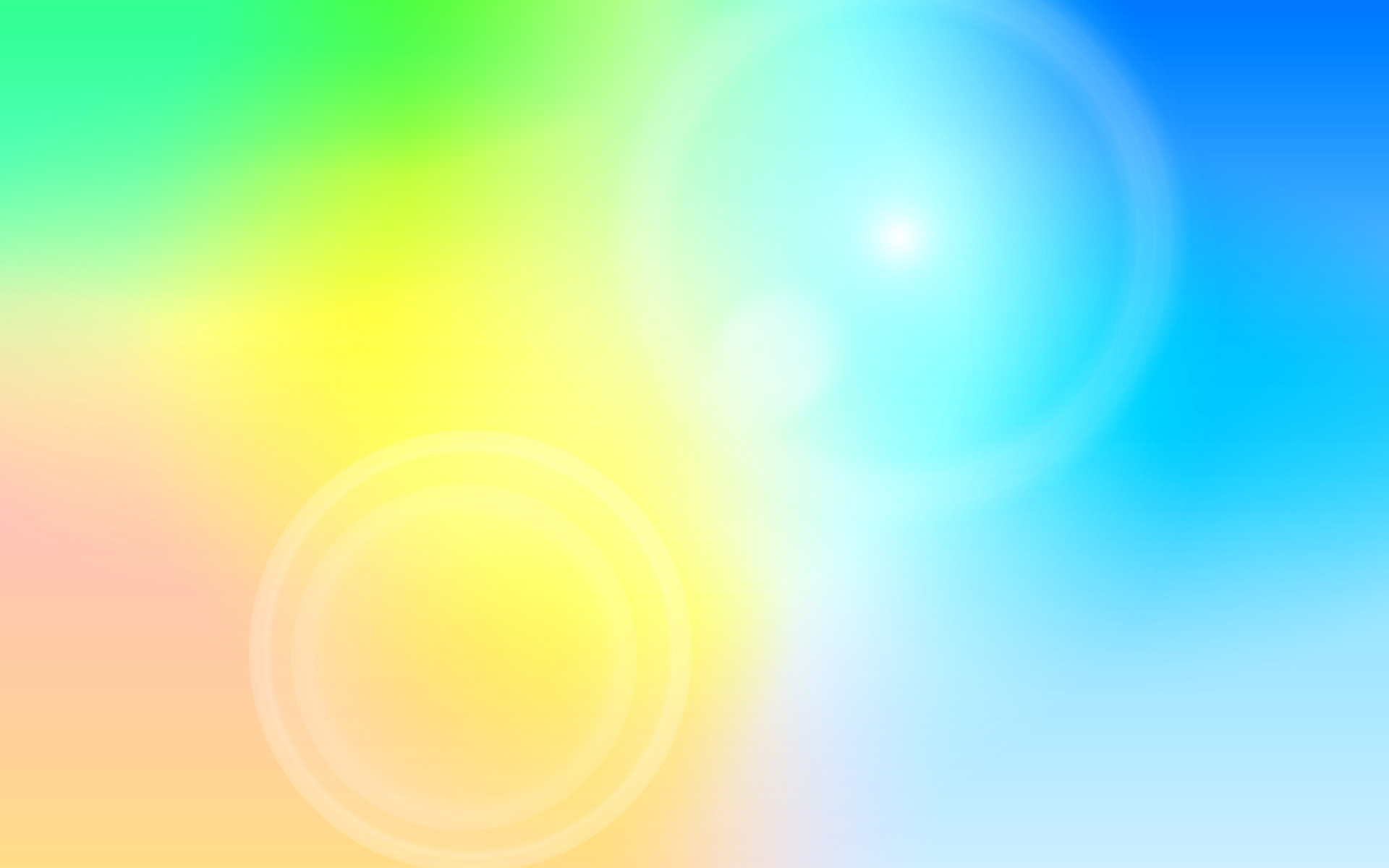 Цель: Обобщение и систематизация представления о профессиях капитана и пилота.
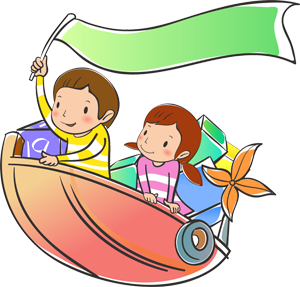 Задачи: 
Повышение познавательного интереса. 
Закрепление, расширение и систематизация представлений о профессиях пилот и капитан. 
Обогащение и активизация словарного запаса. 
Формирование грамматически правильной речи.  
Развитие логического мышления.
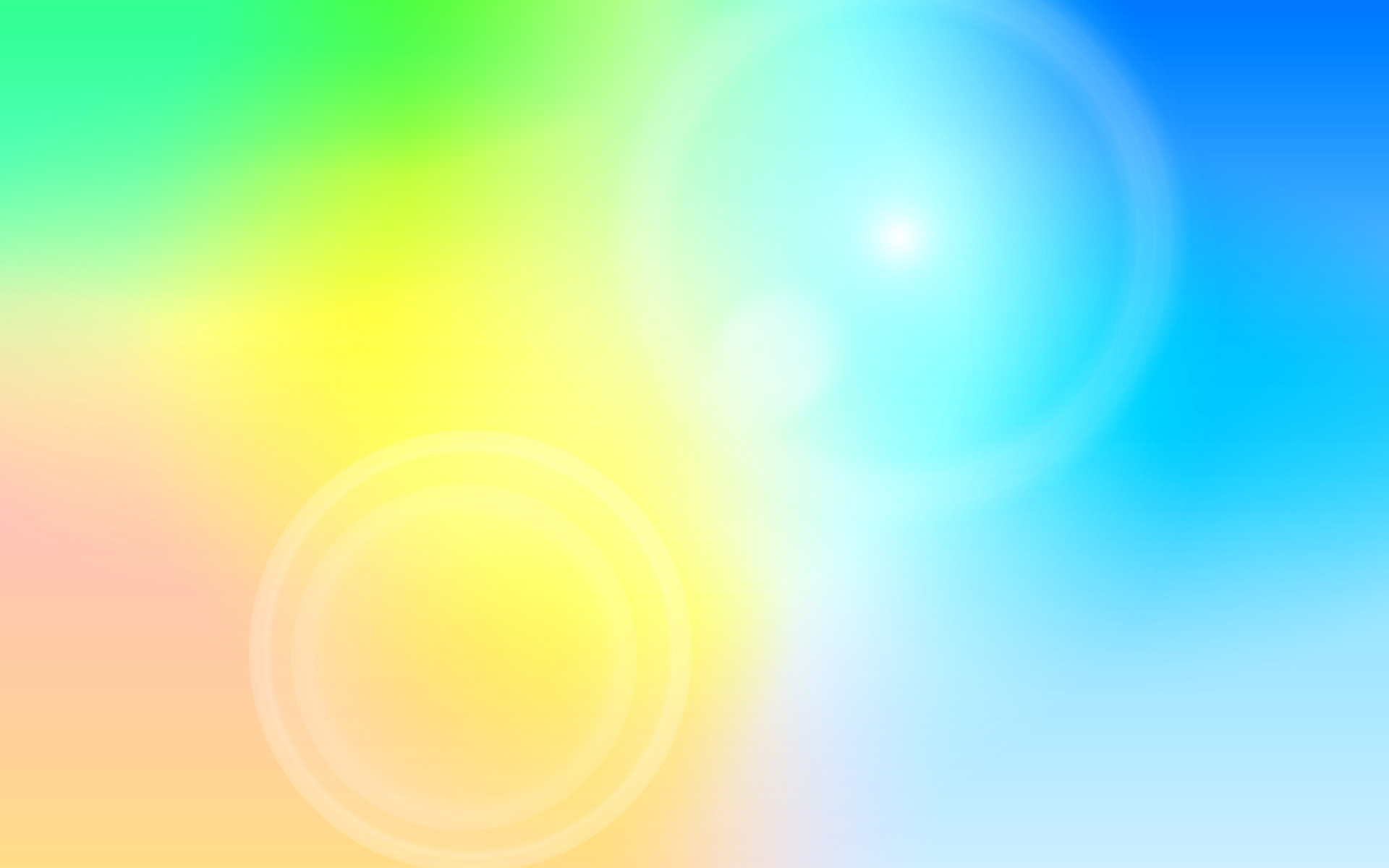 Преимущество дидактического пособия заключается в следующем:
Интересное и привлекательное оформление для детей. 
Возможность использования различных форм организации развивающей работы с детьми (индивидуально, самостоятельно, во взаимодействии со взрослыми). 
 Осуществление интеграции различных видов детской деятельности. 
Мобильность использования и компактность хранения. 
Вариативность использования игровых заданий. 
Дифференциация образовательной работы с учётом способностей и возможностей детей.
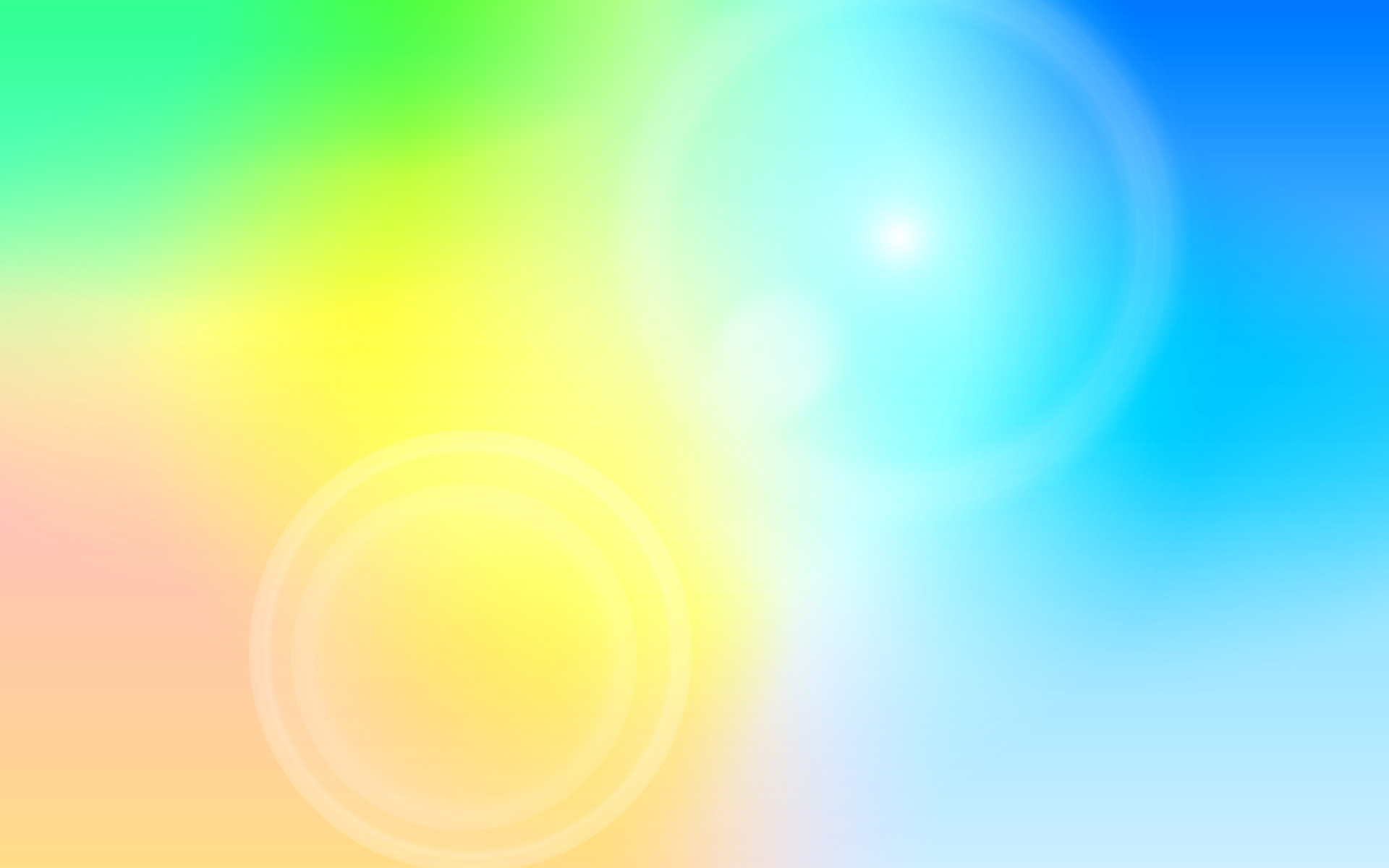 Лицевая сторона лэпбука
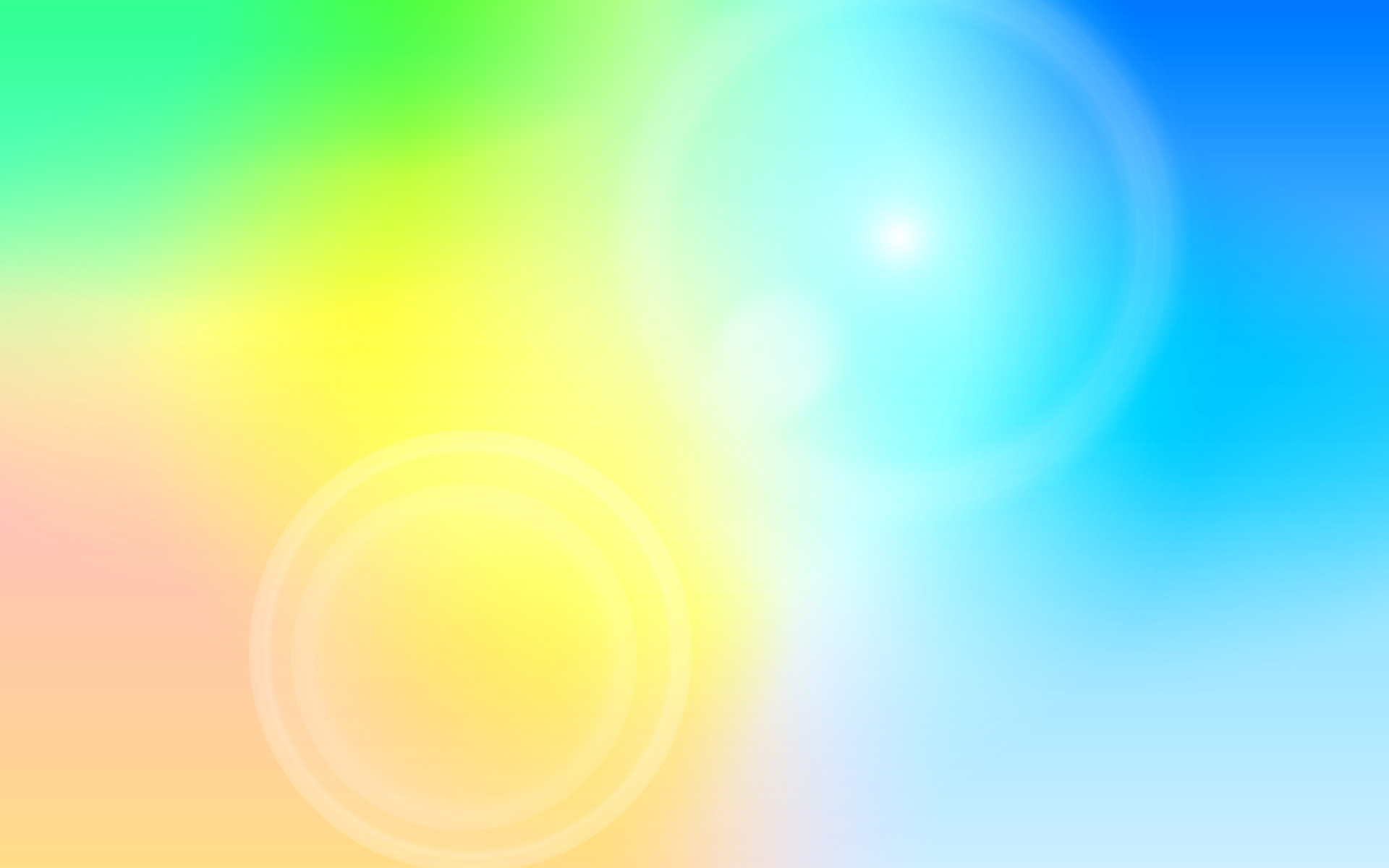 Лэпбук внутри:
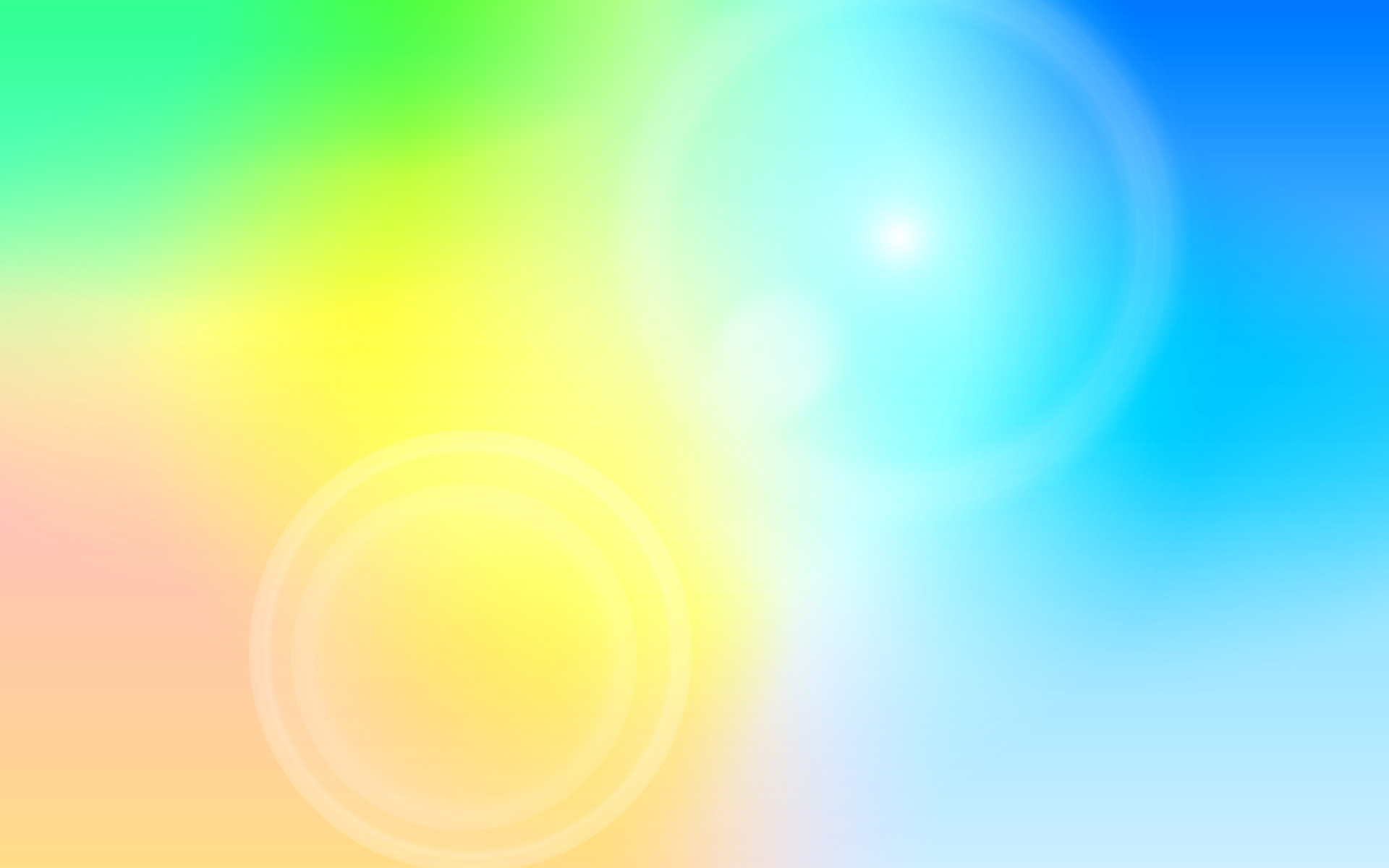 Первая профессия «ПИЛОТ»
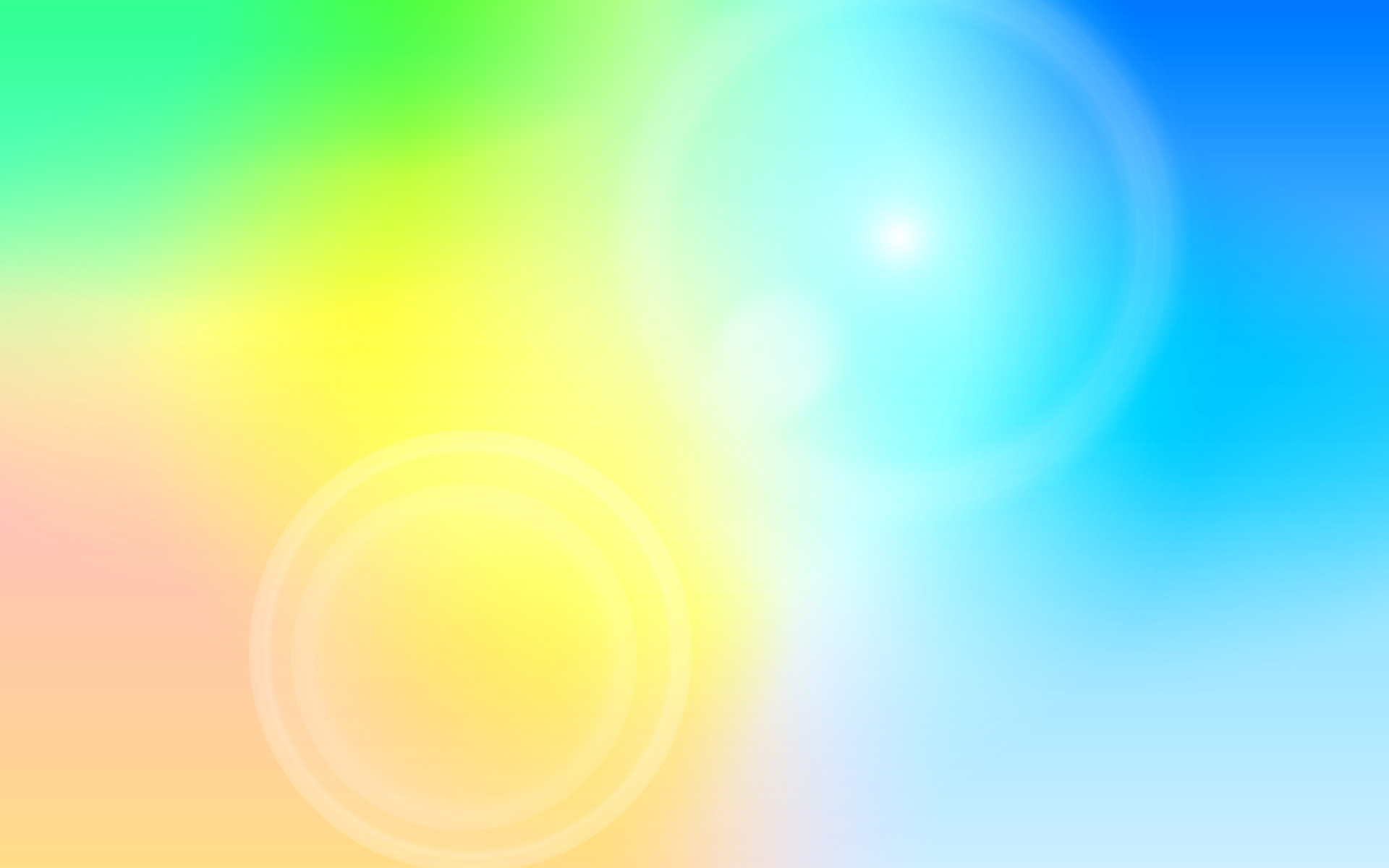 Внутри лэпбука
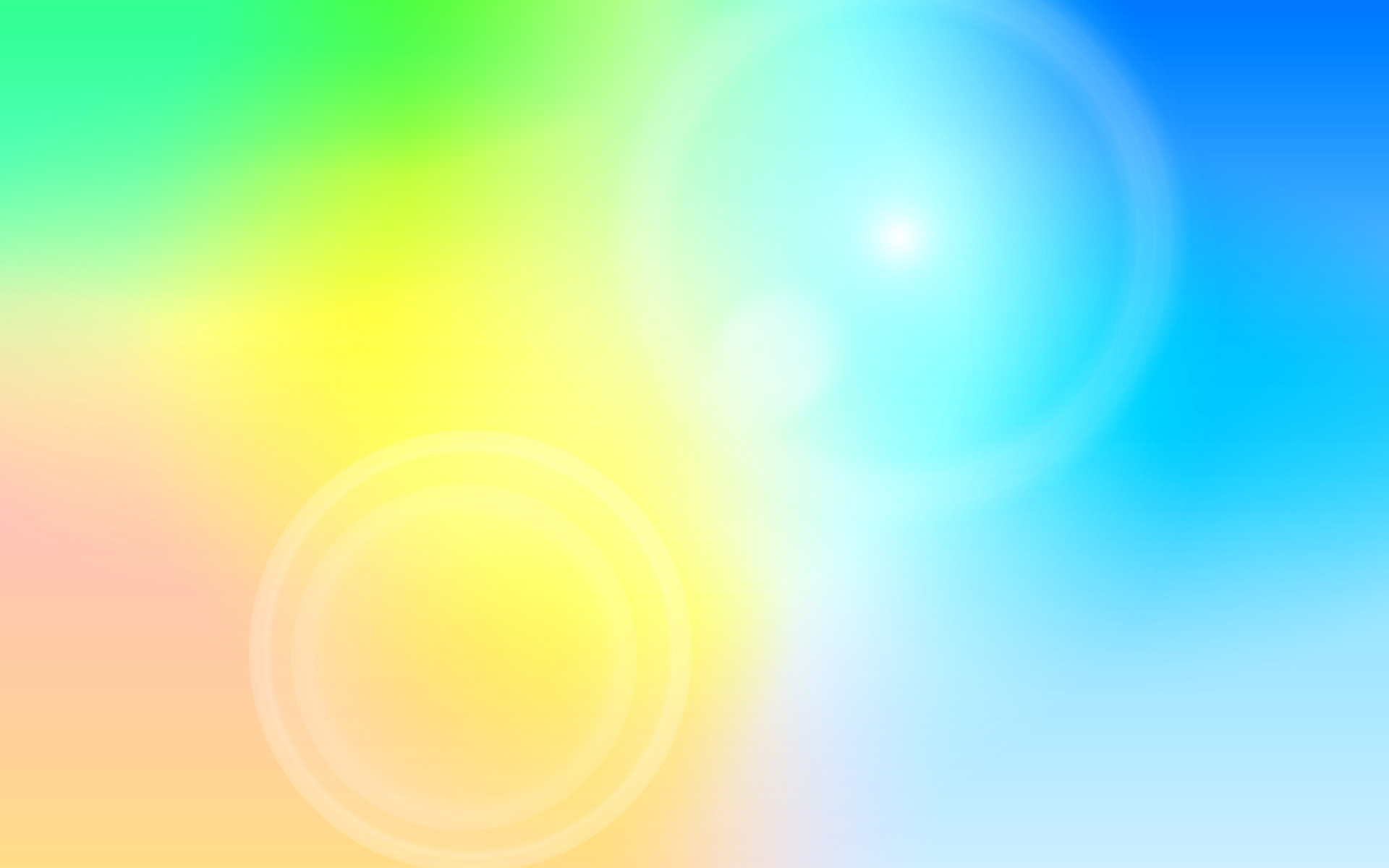 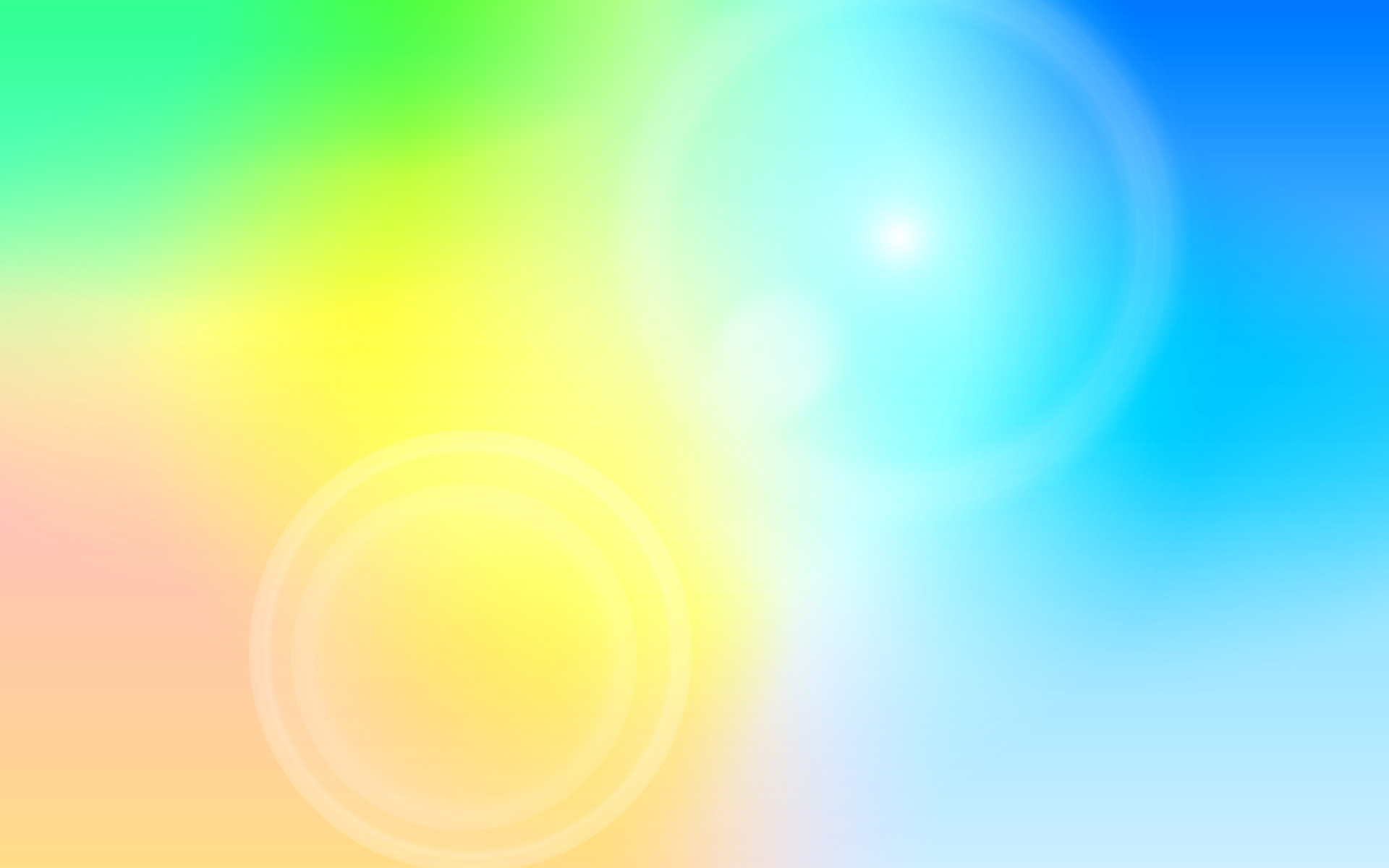 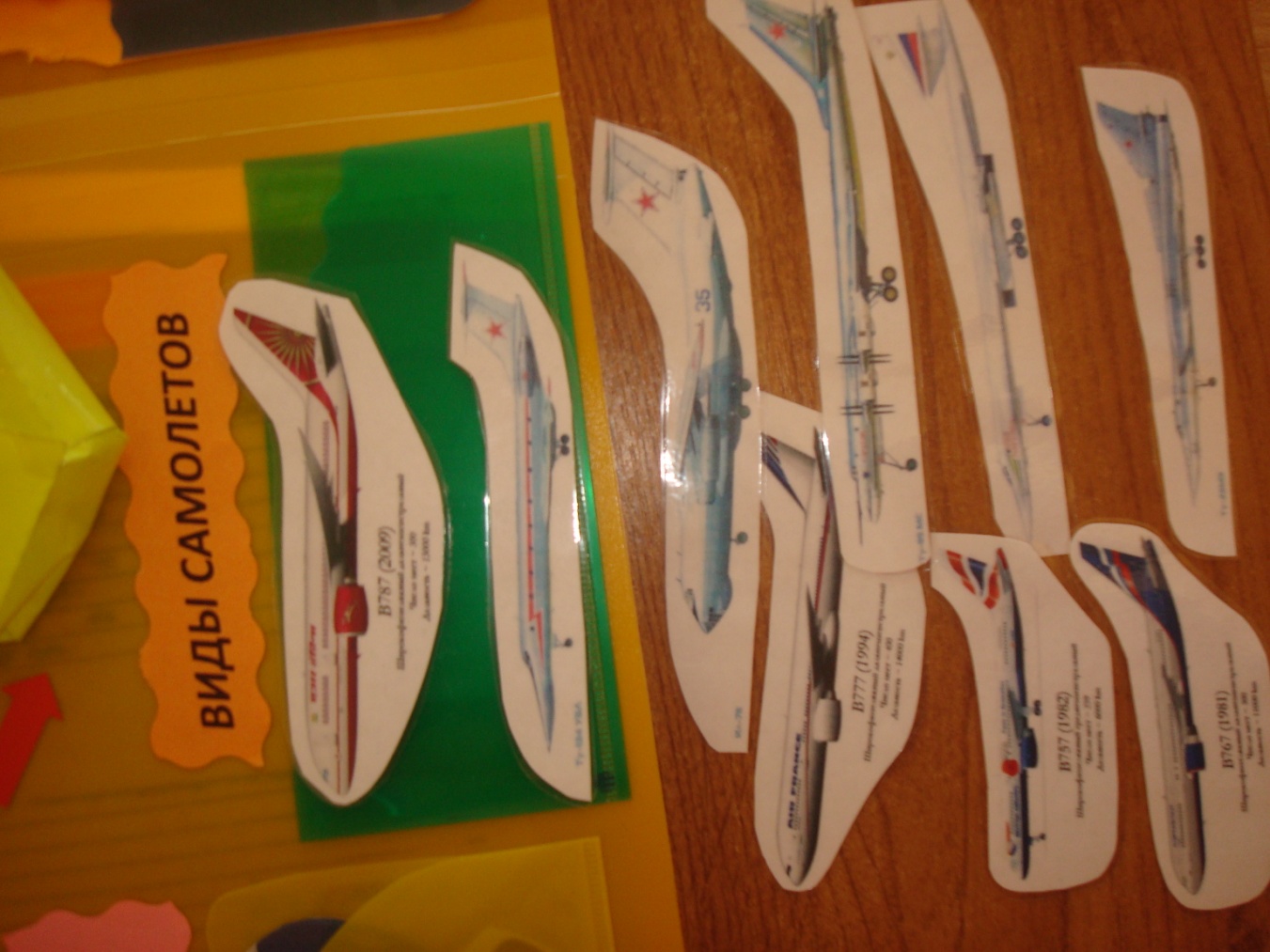 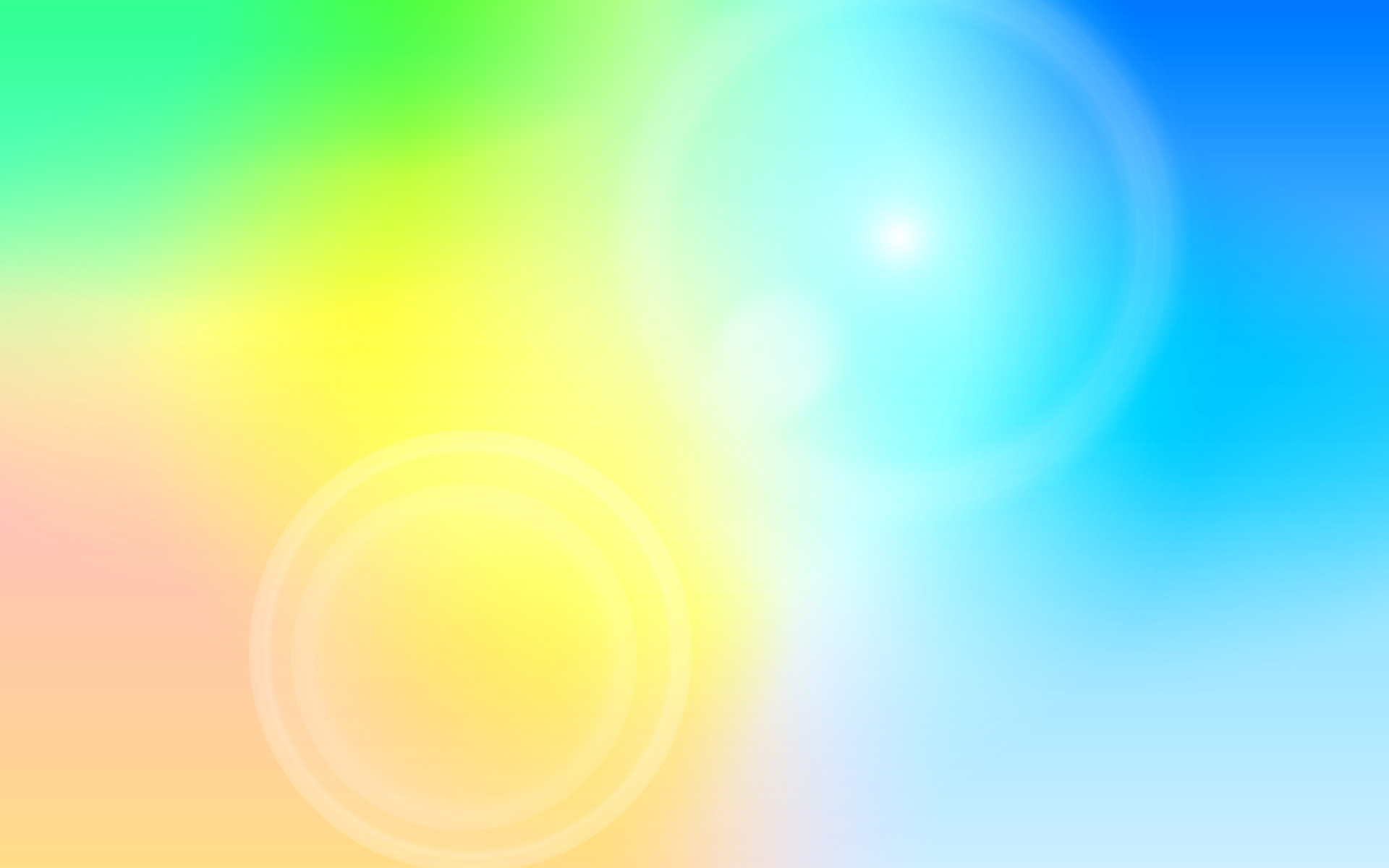 Знаменитые летчики с автобиографией
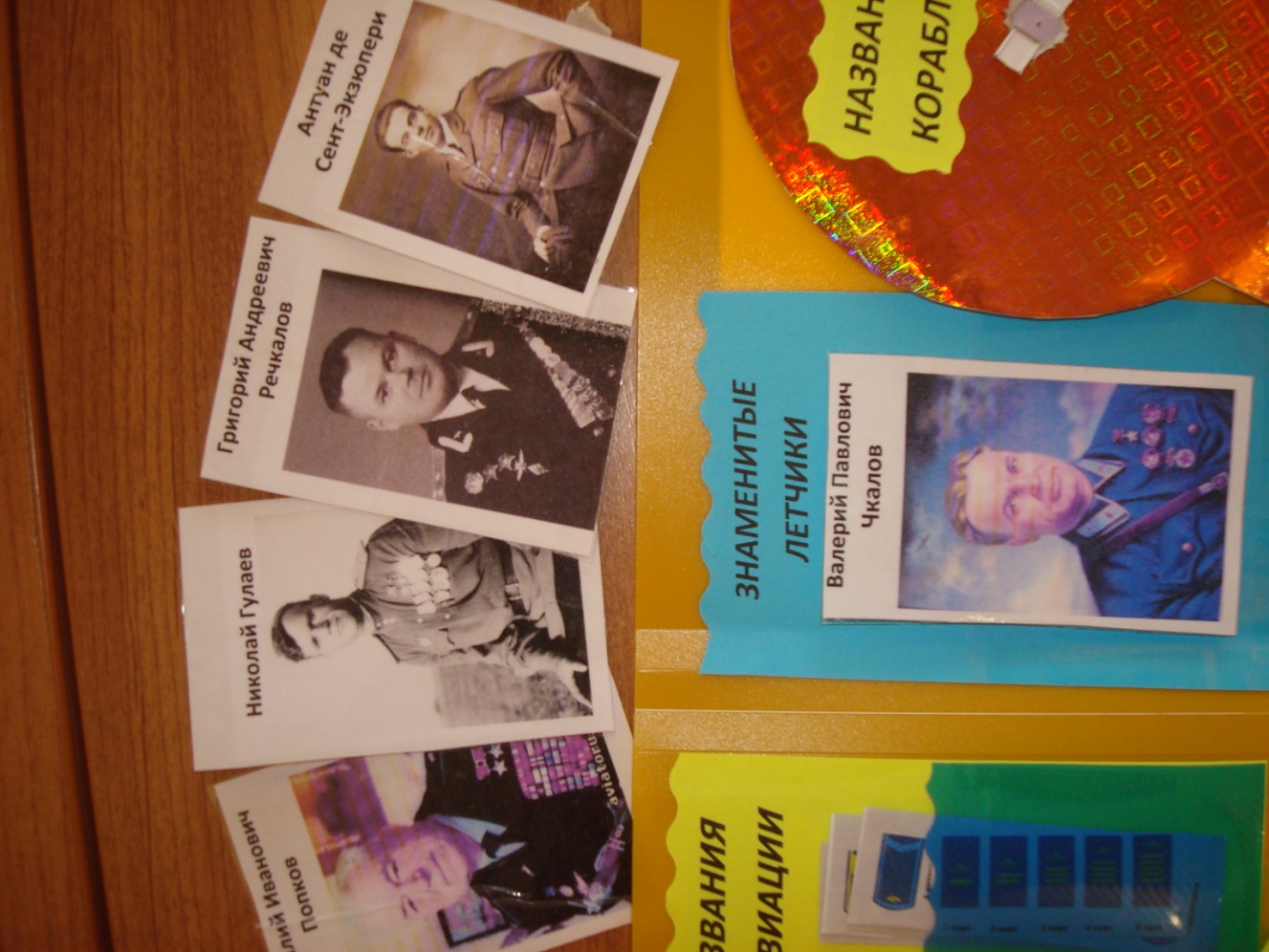 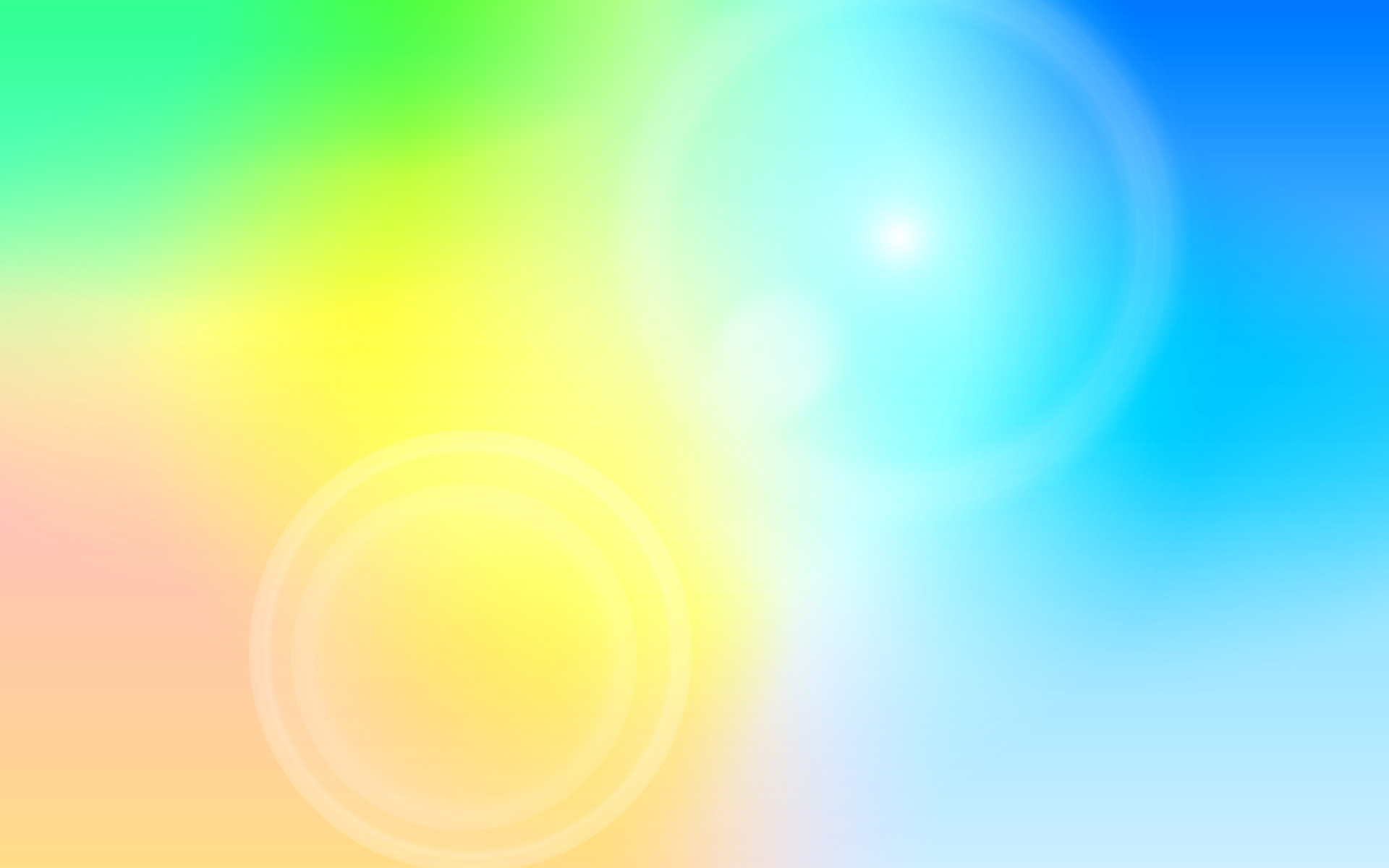 Названия кораблей в кругу обозрения
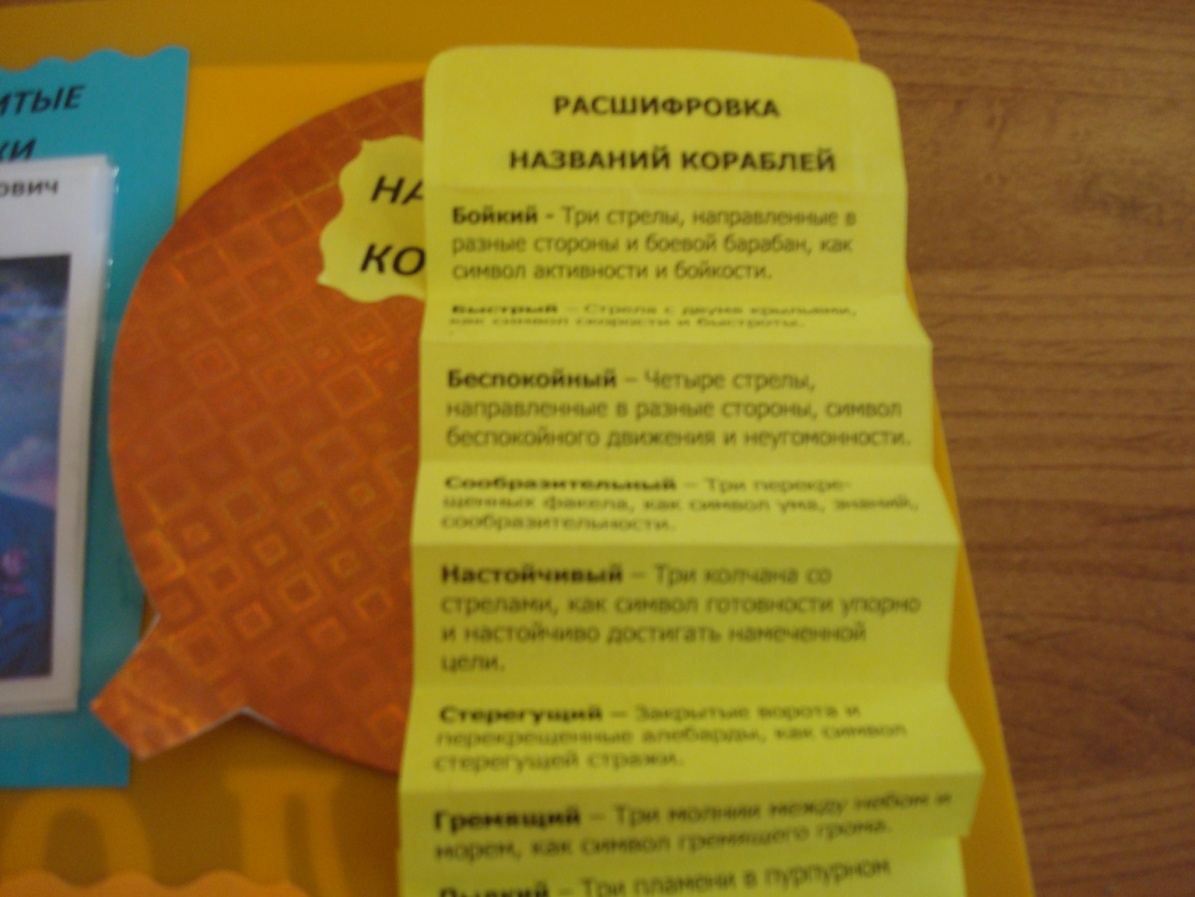 Расшифровка названия кораблей спрятана в «гармошке».
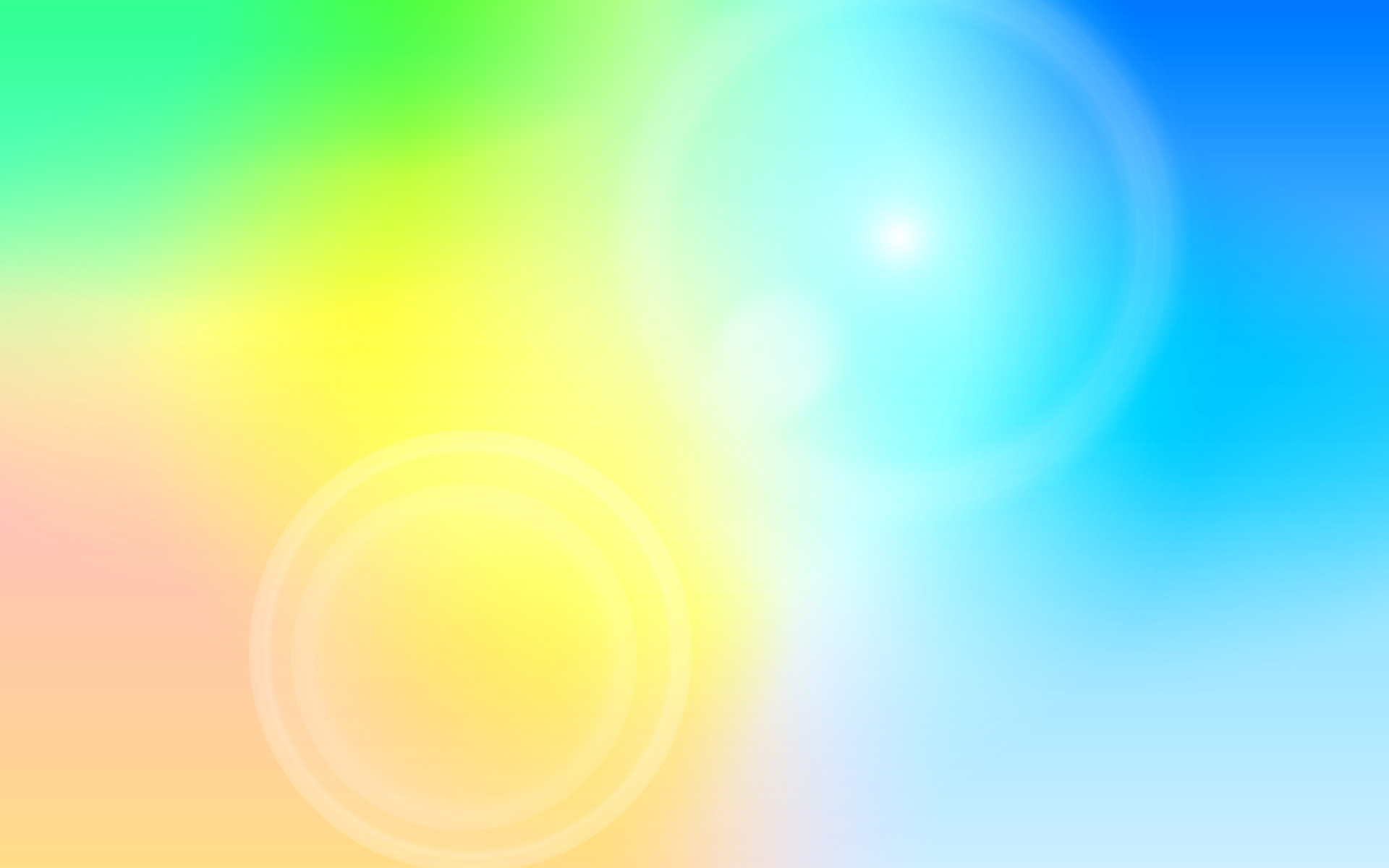 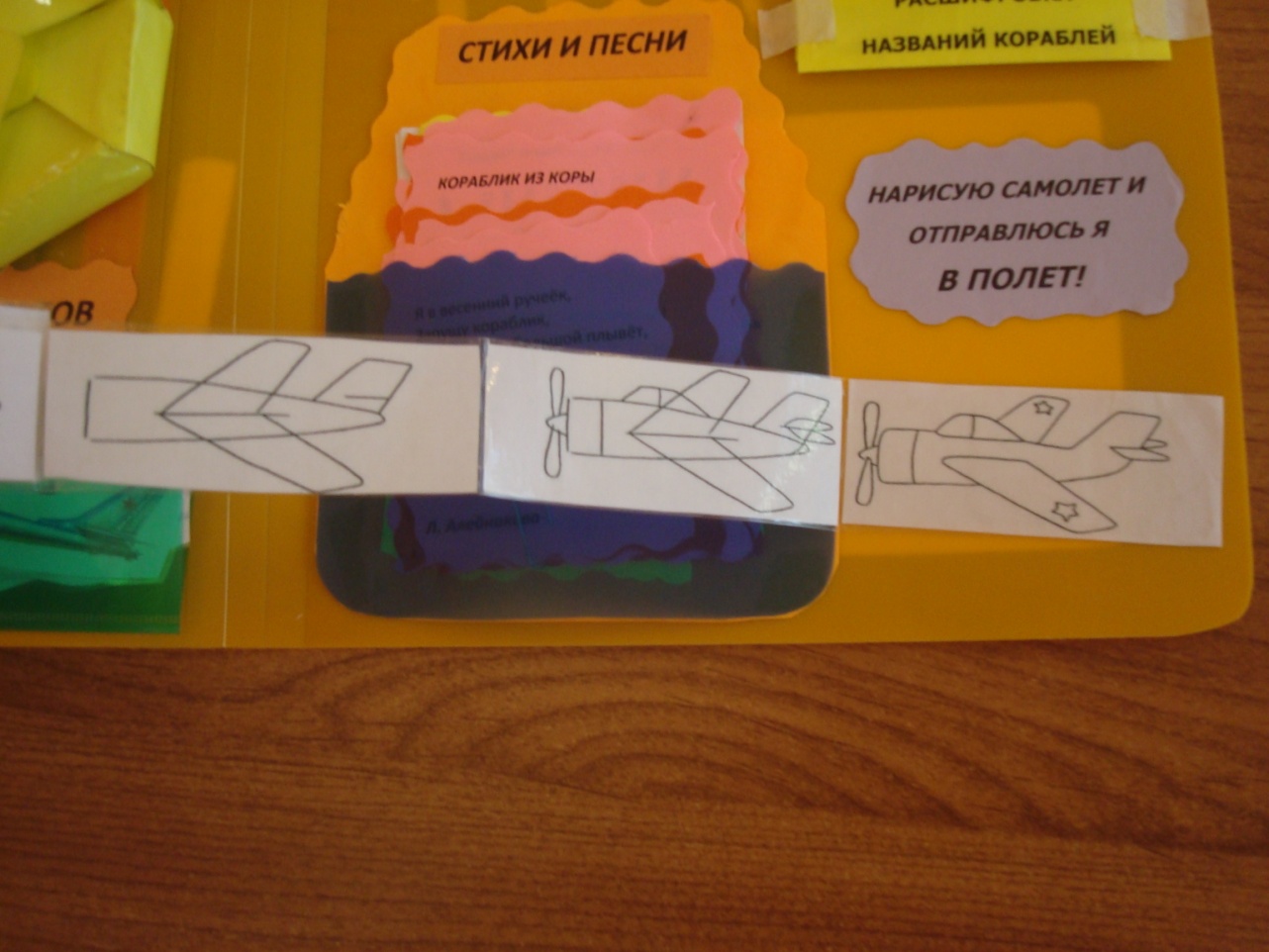 Поэтапное рисование самолета
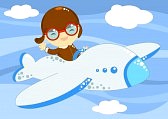 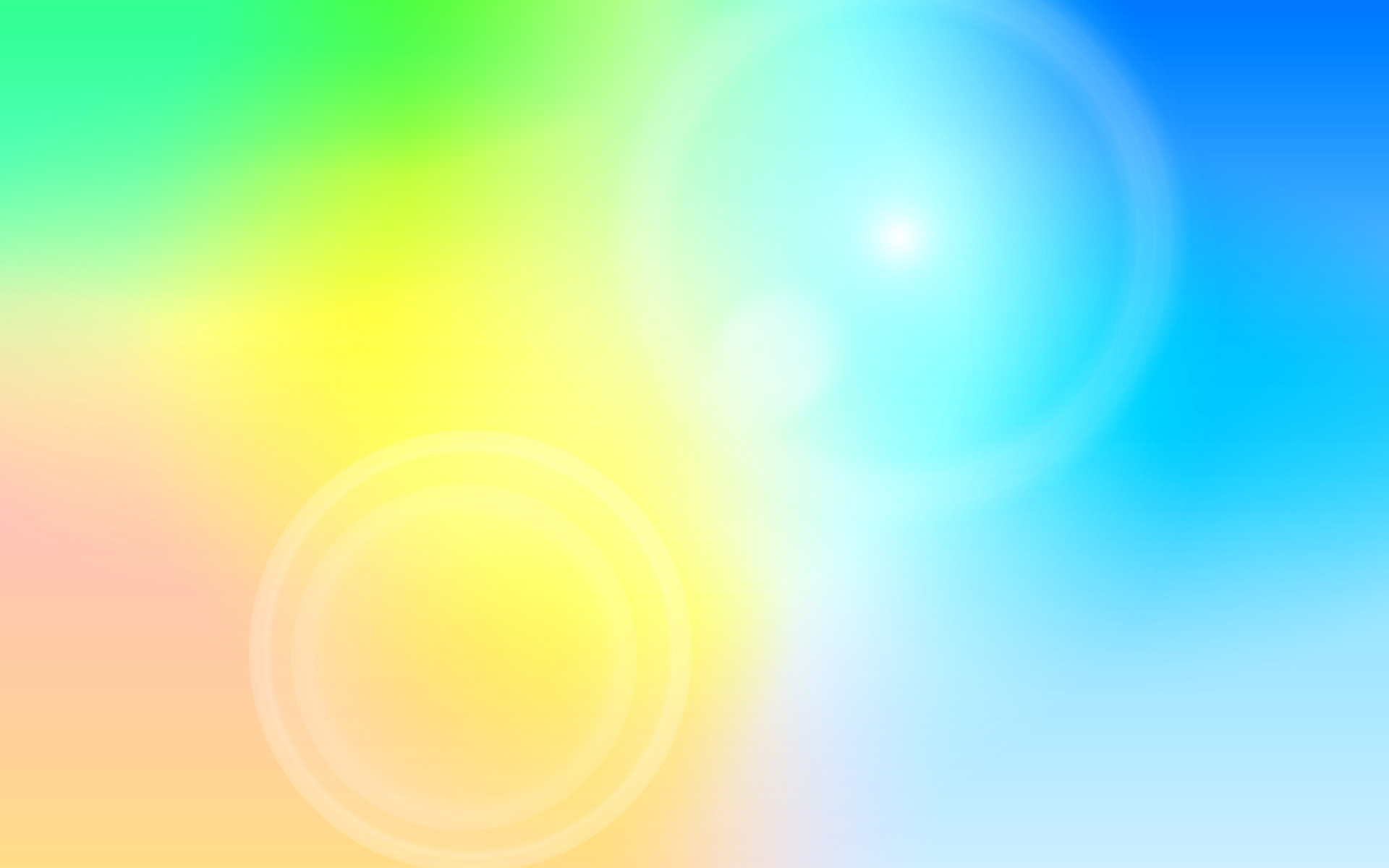 Необычная коробочка,         а в ней - игра
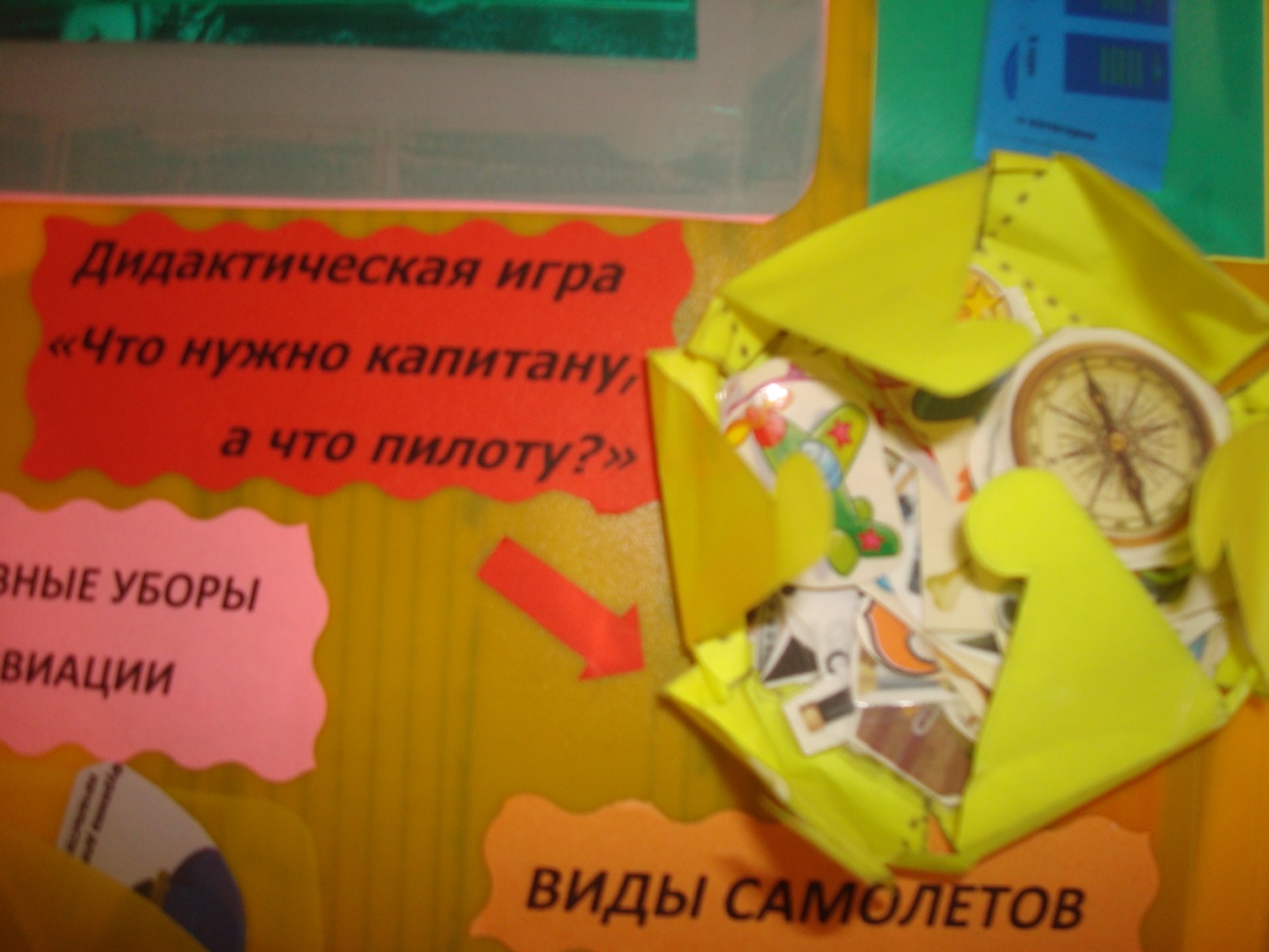 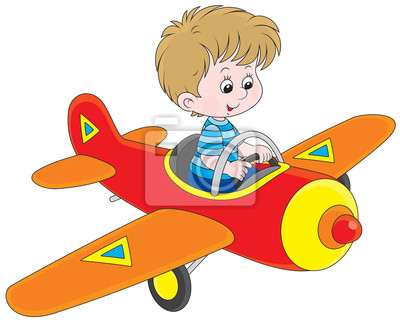 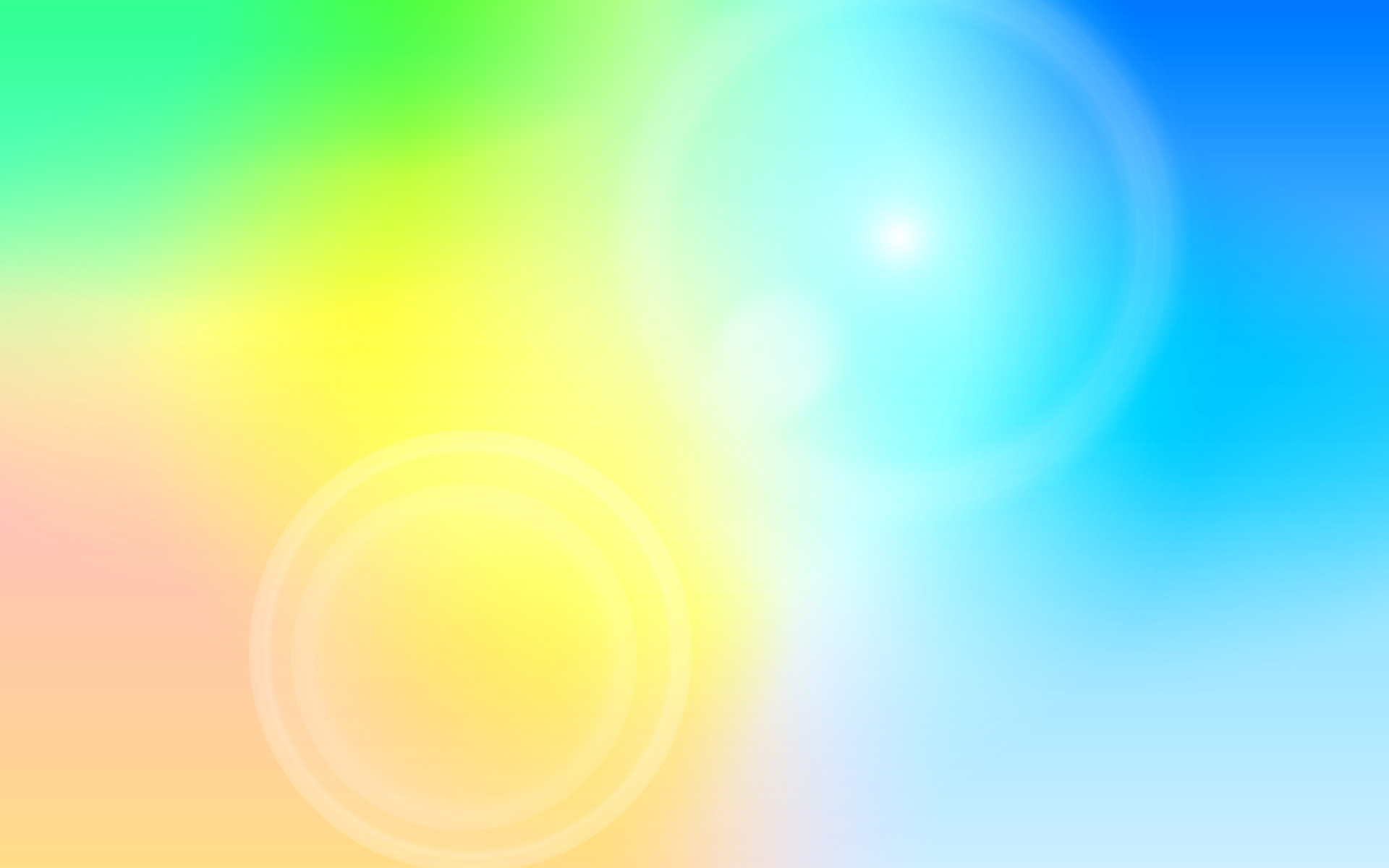 Книжки-малышки
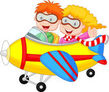 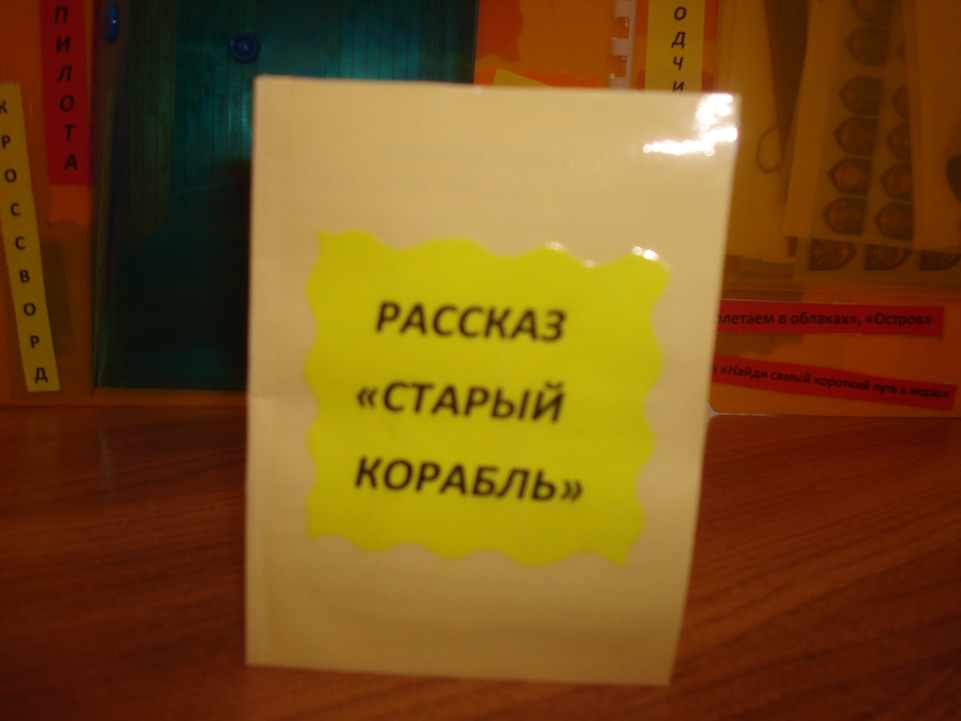 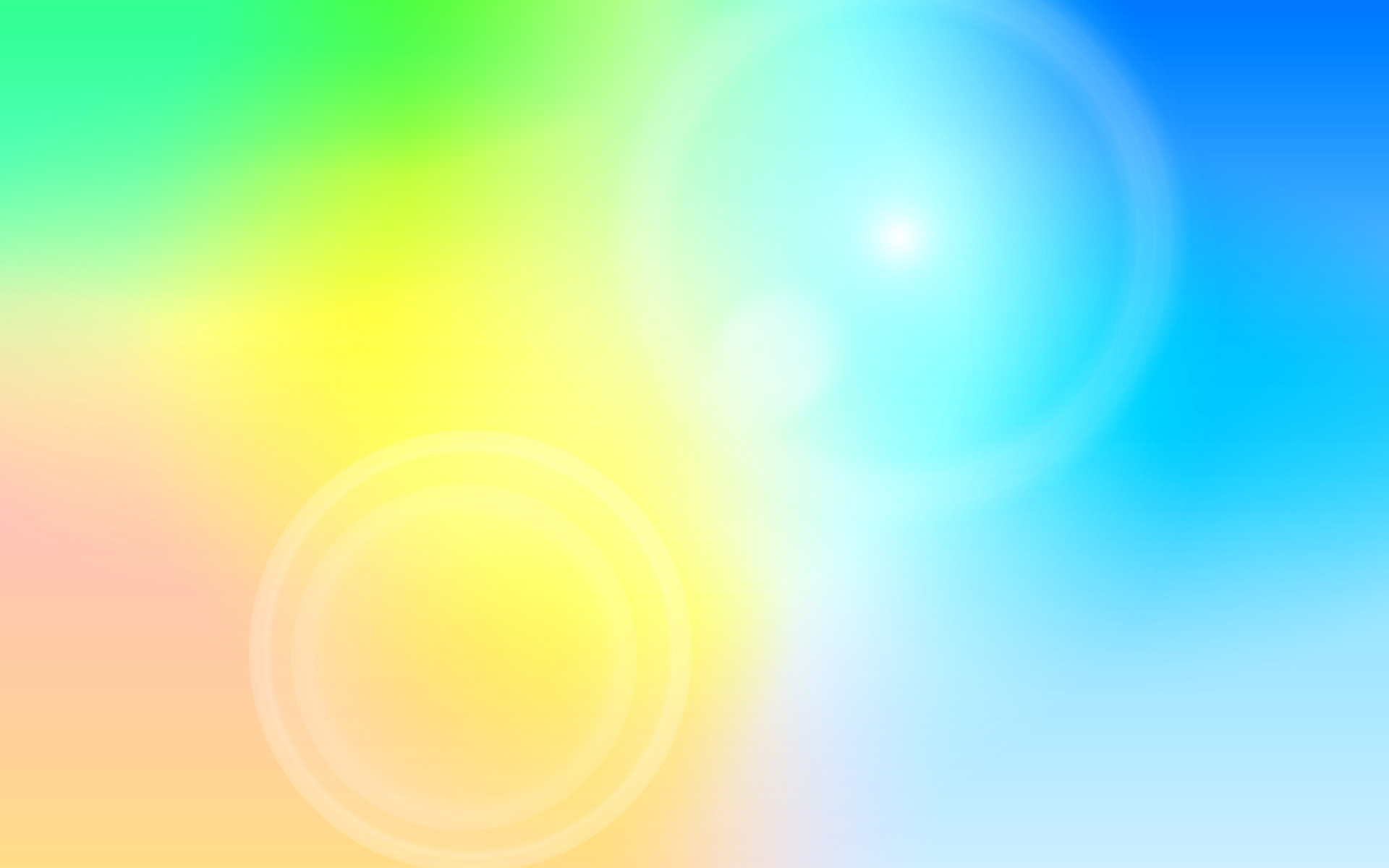 Вторая профессия «КАПИТАН»
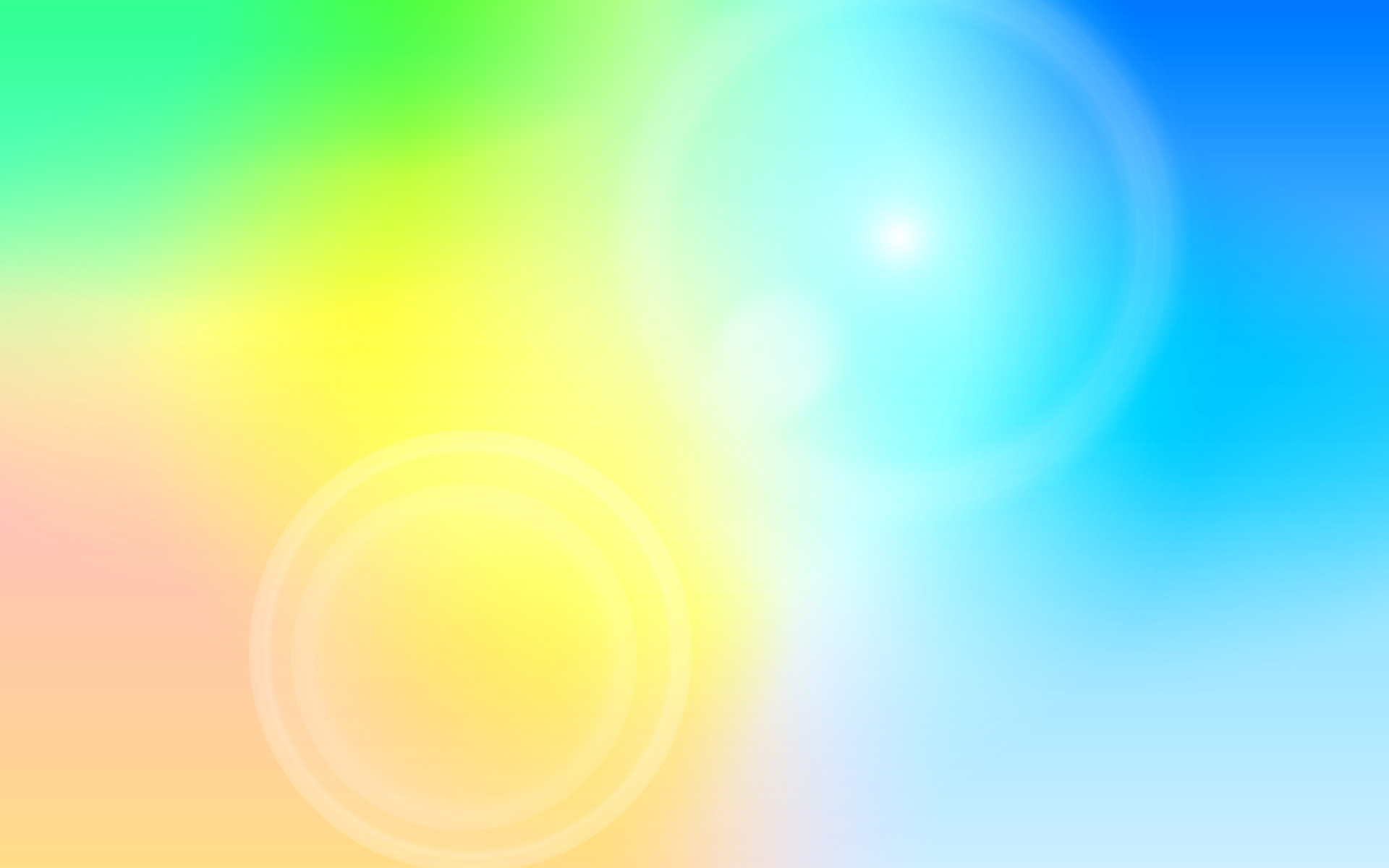 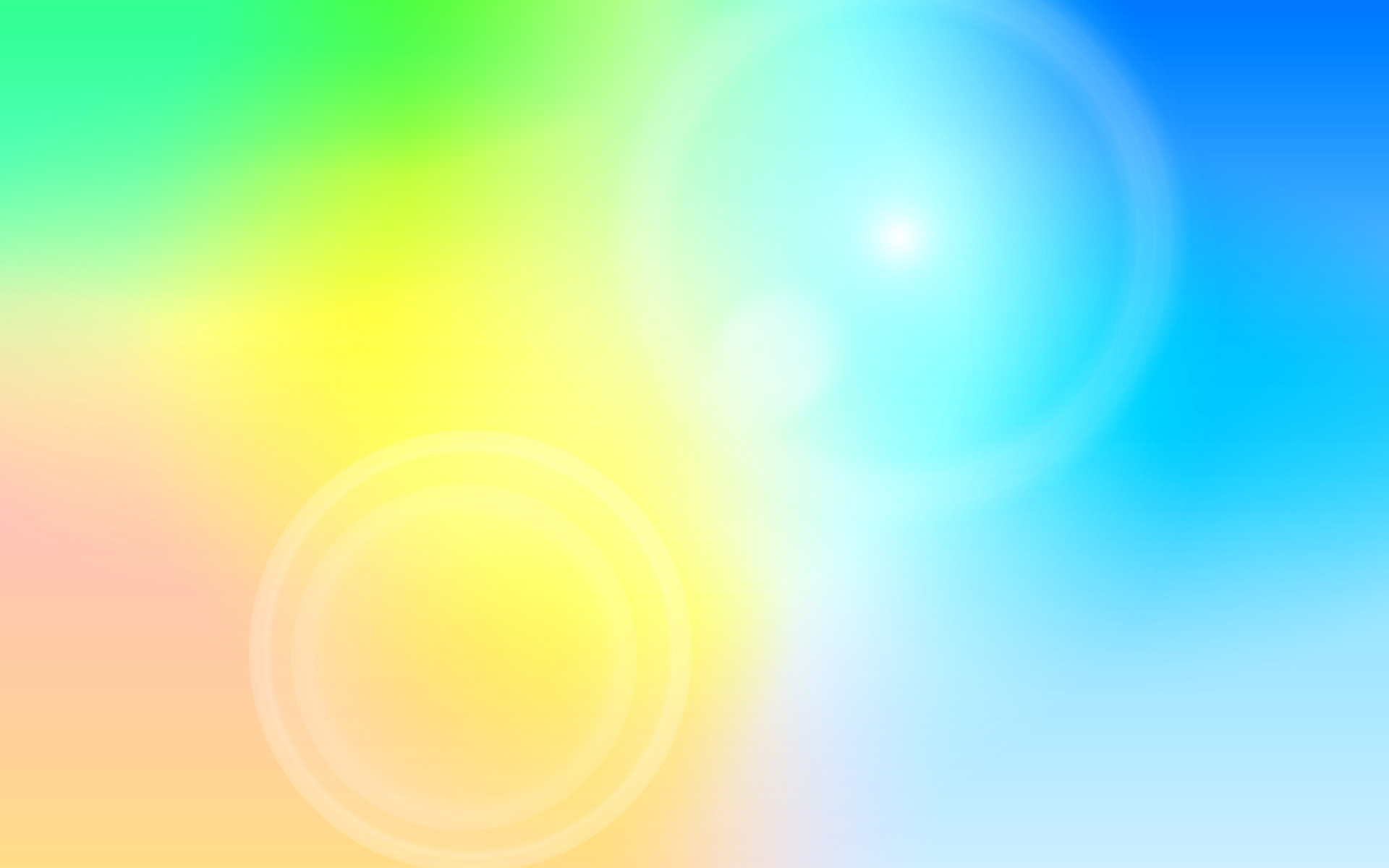 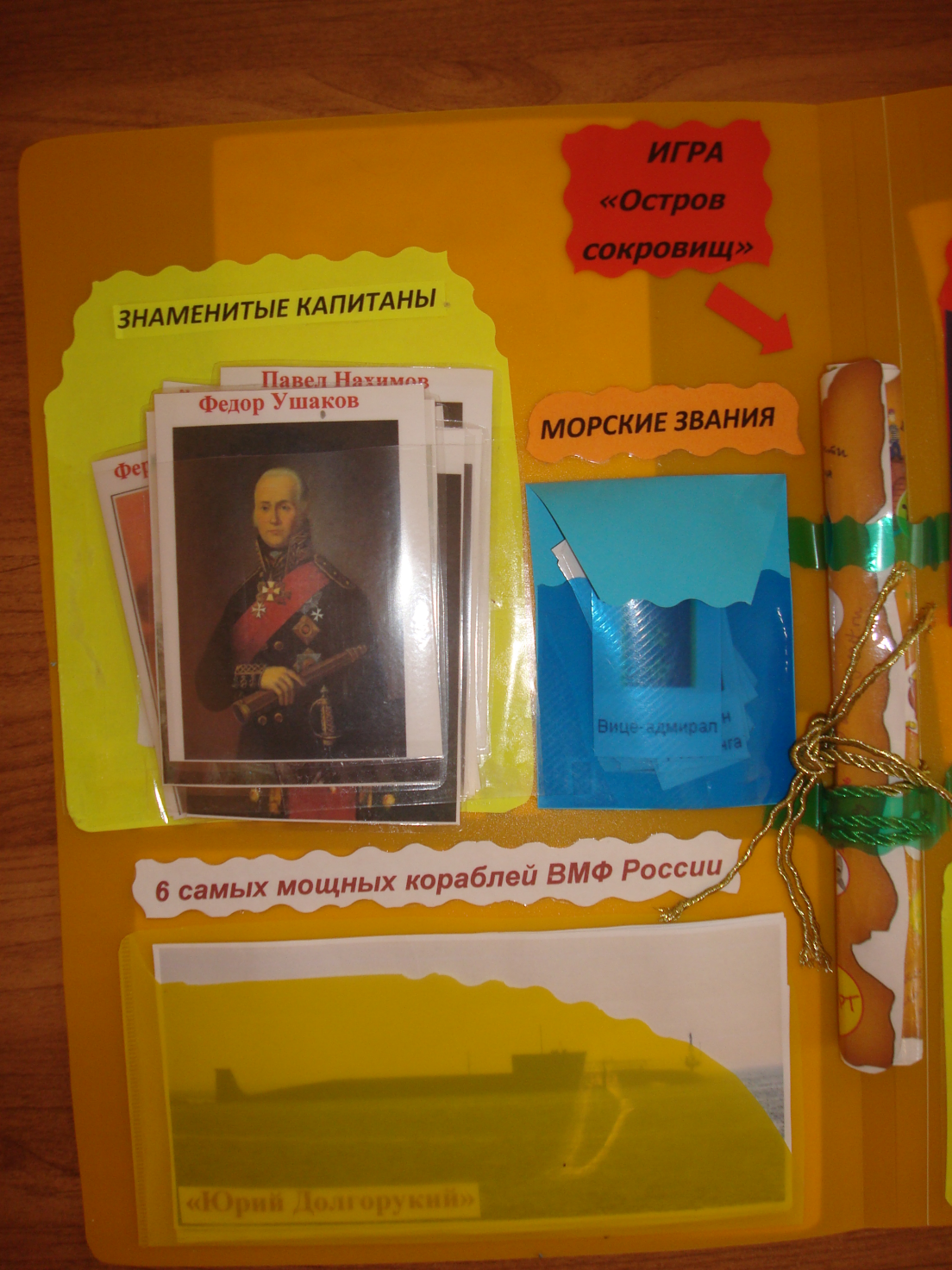 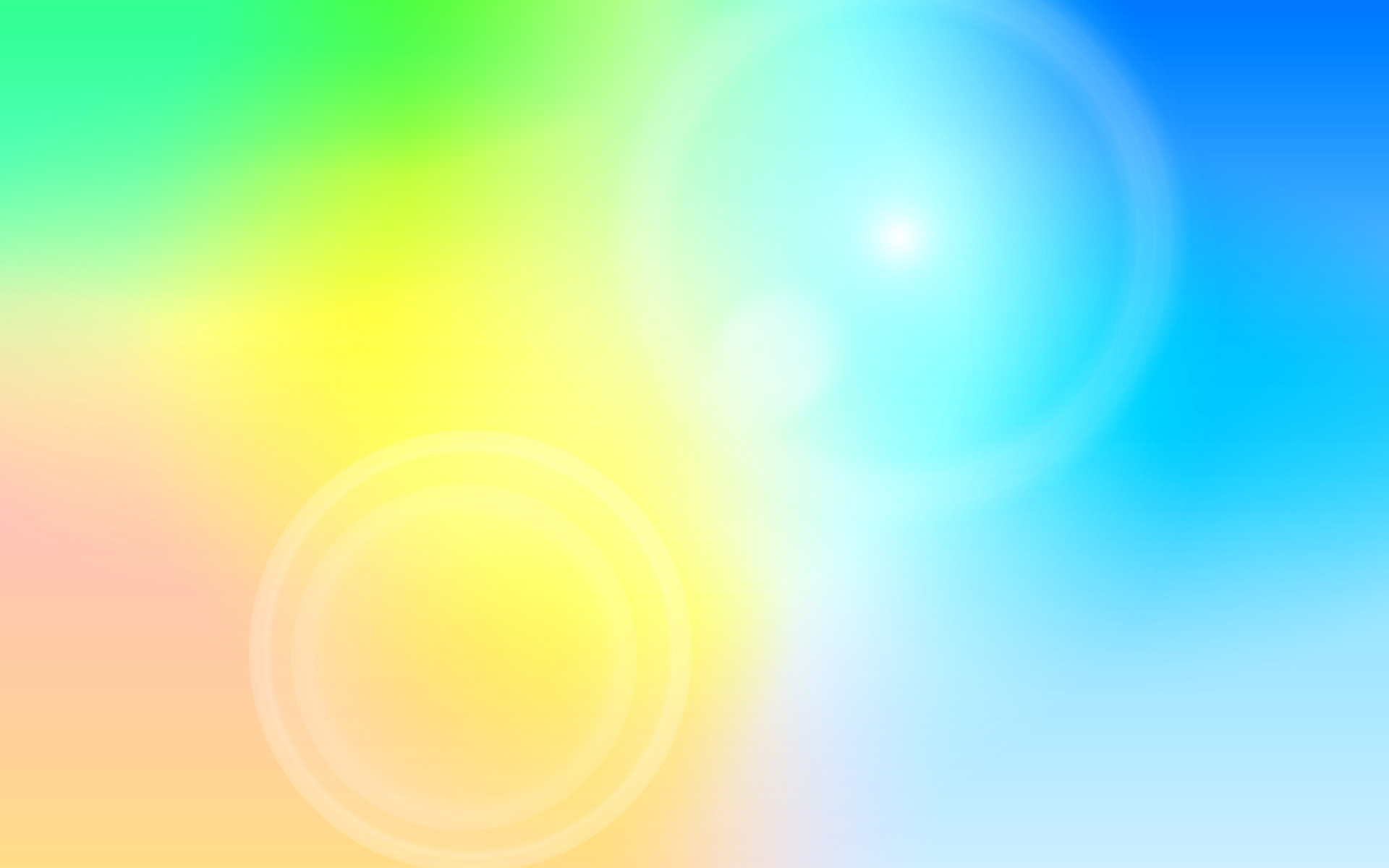 Знаменитые капитаны с описанием биографии     (на внутренней стороне)
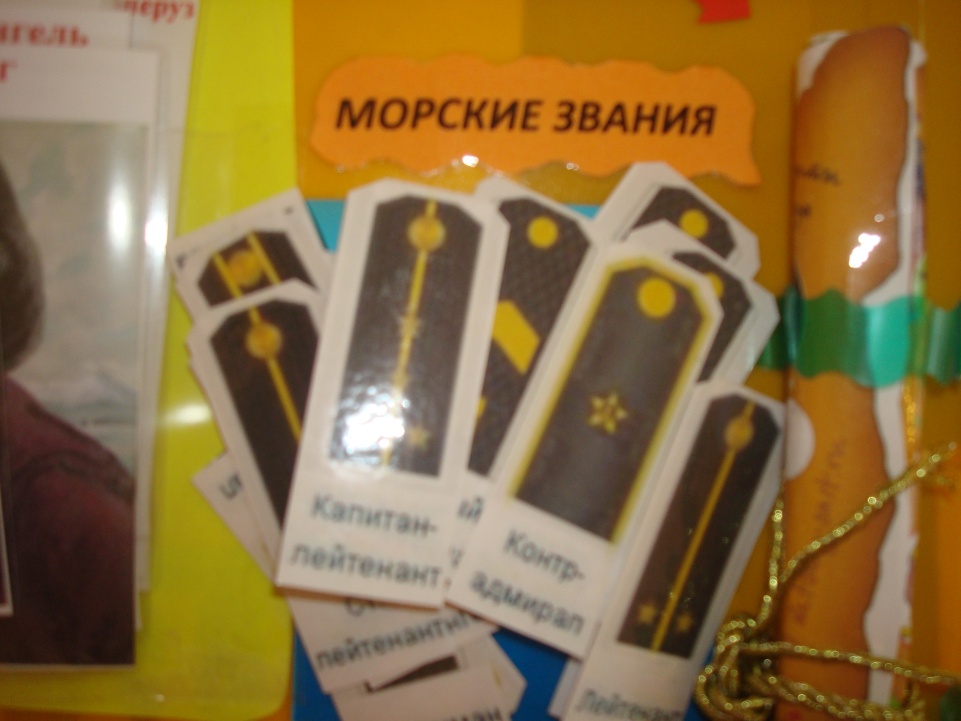 Морские 
знаки 
отличия
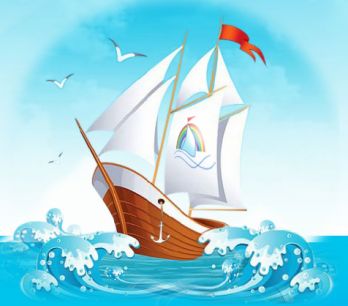 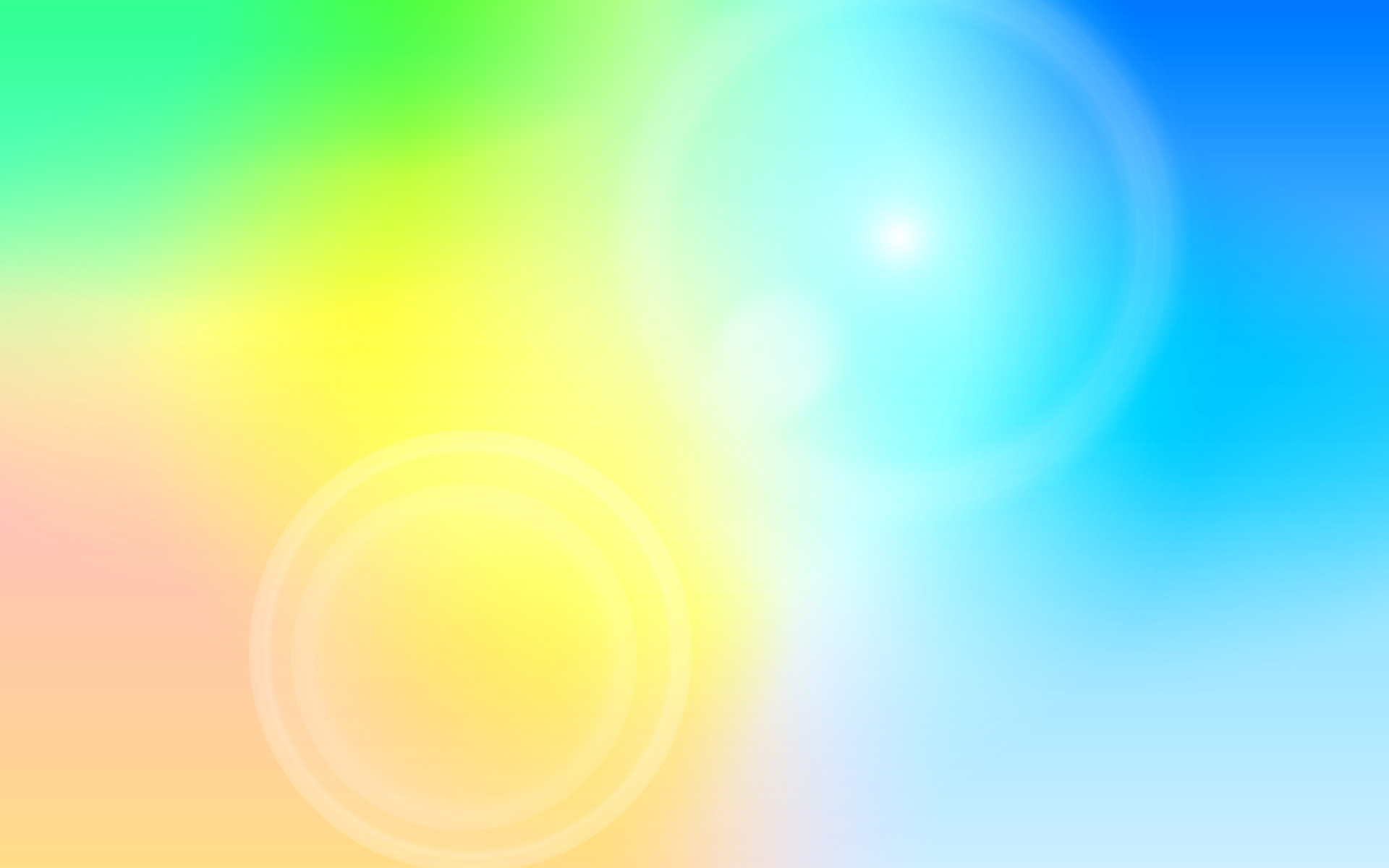 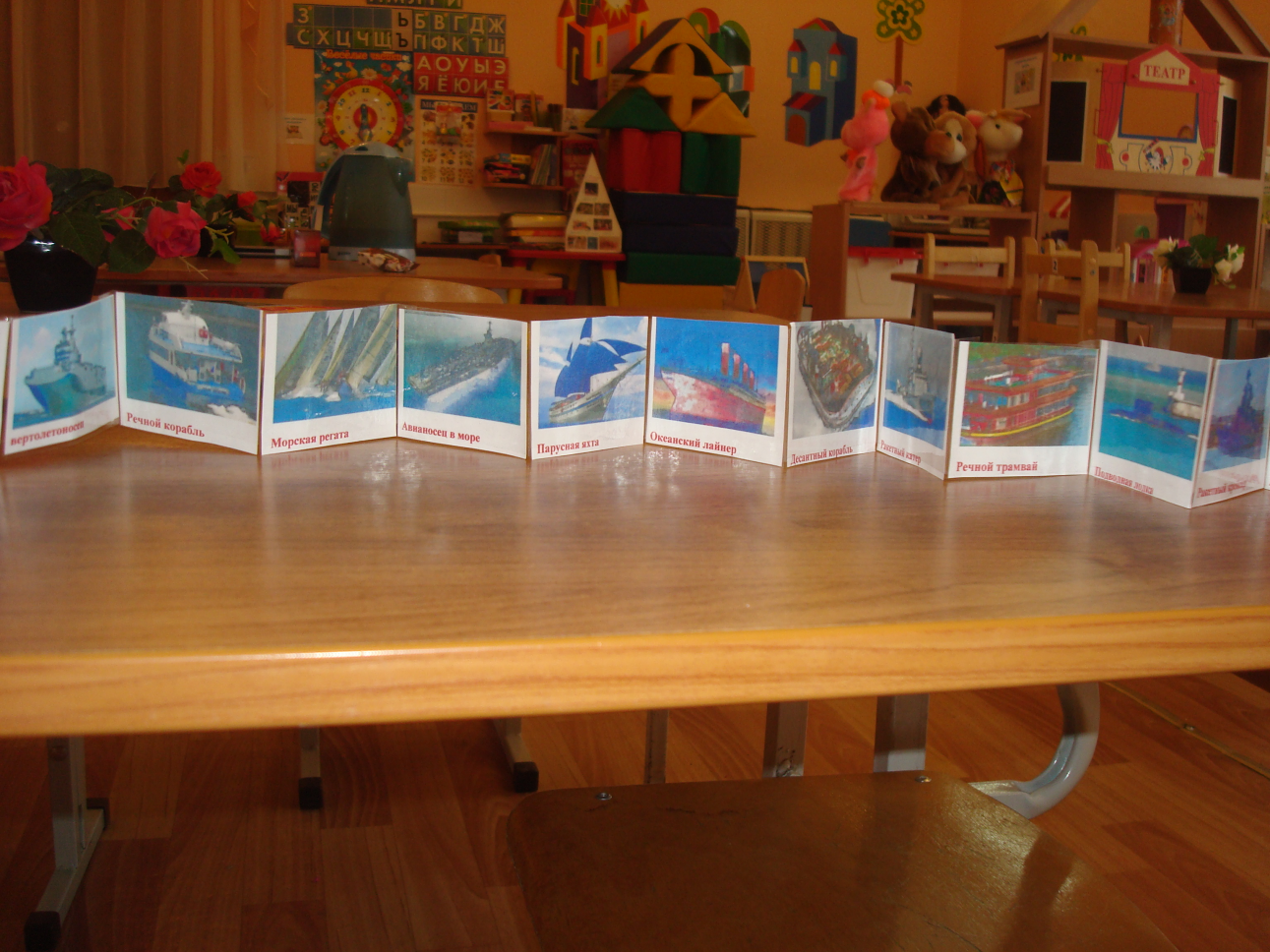 Книжка «гармошка» – разновидность судоходства
6 мощных кораблей ВМФ России с описанием           на обороте
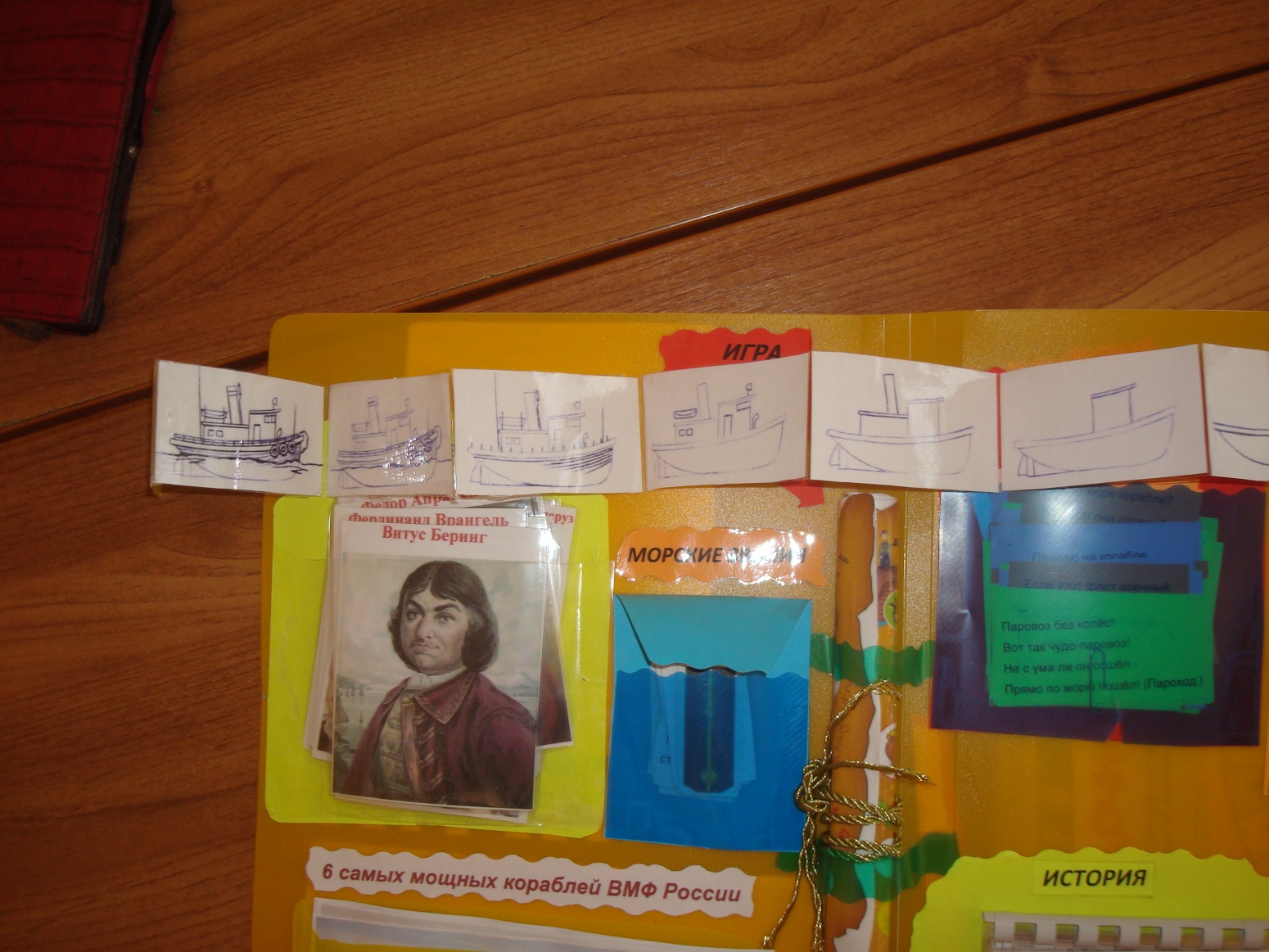 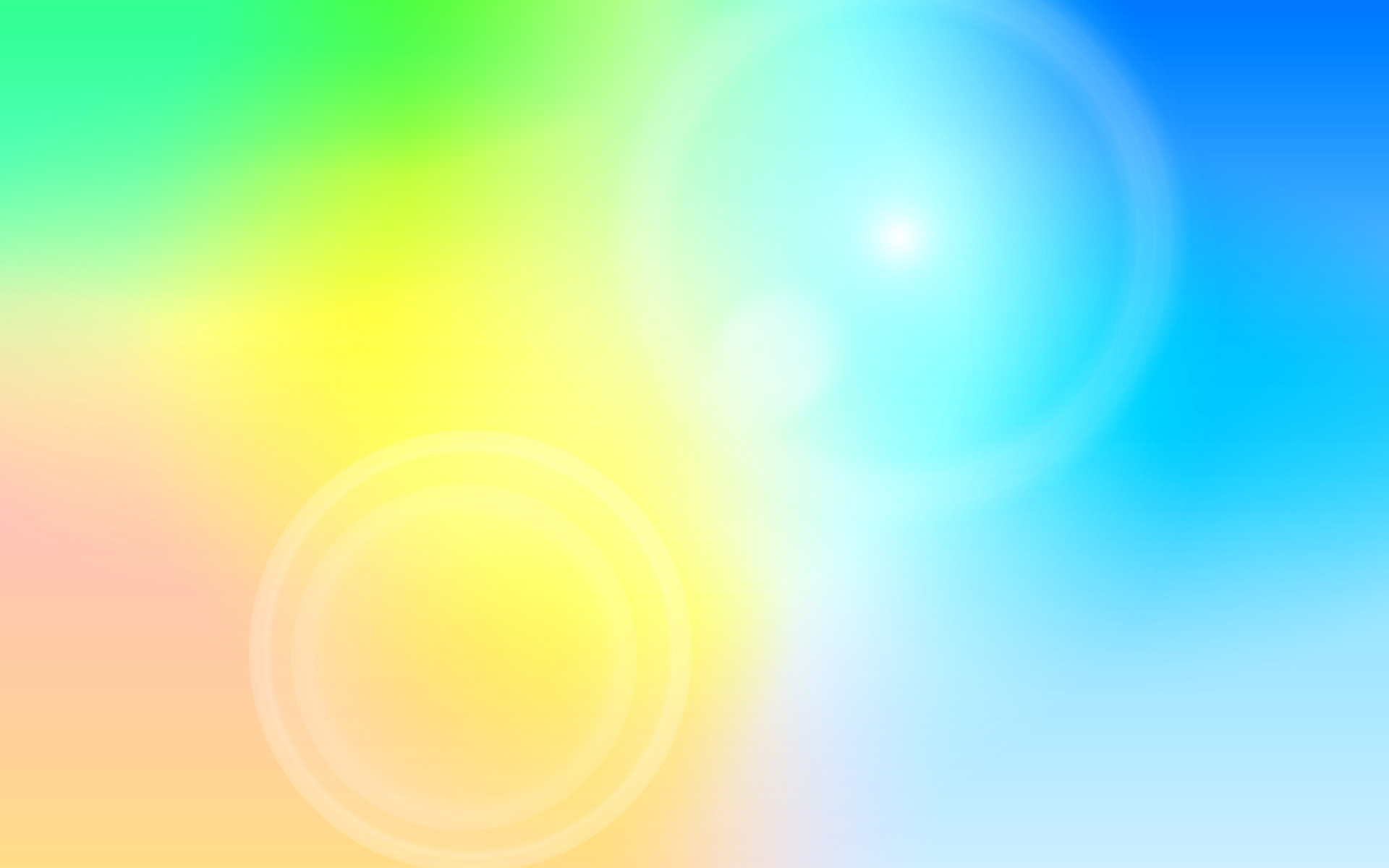 Поэтапное рисование корабля
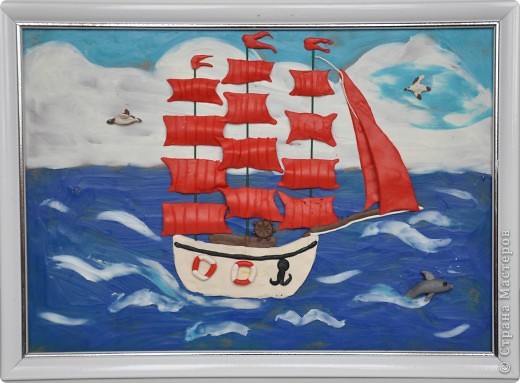 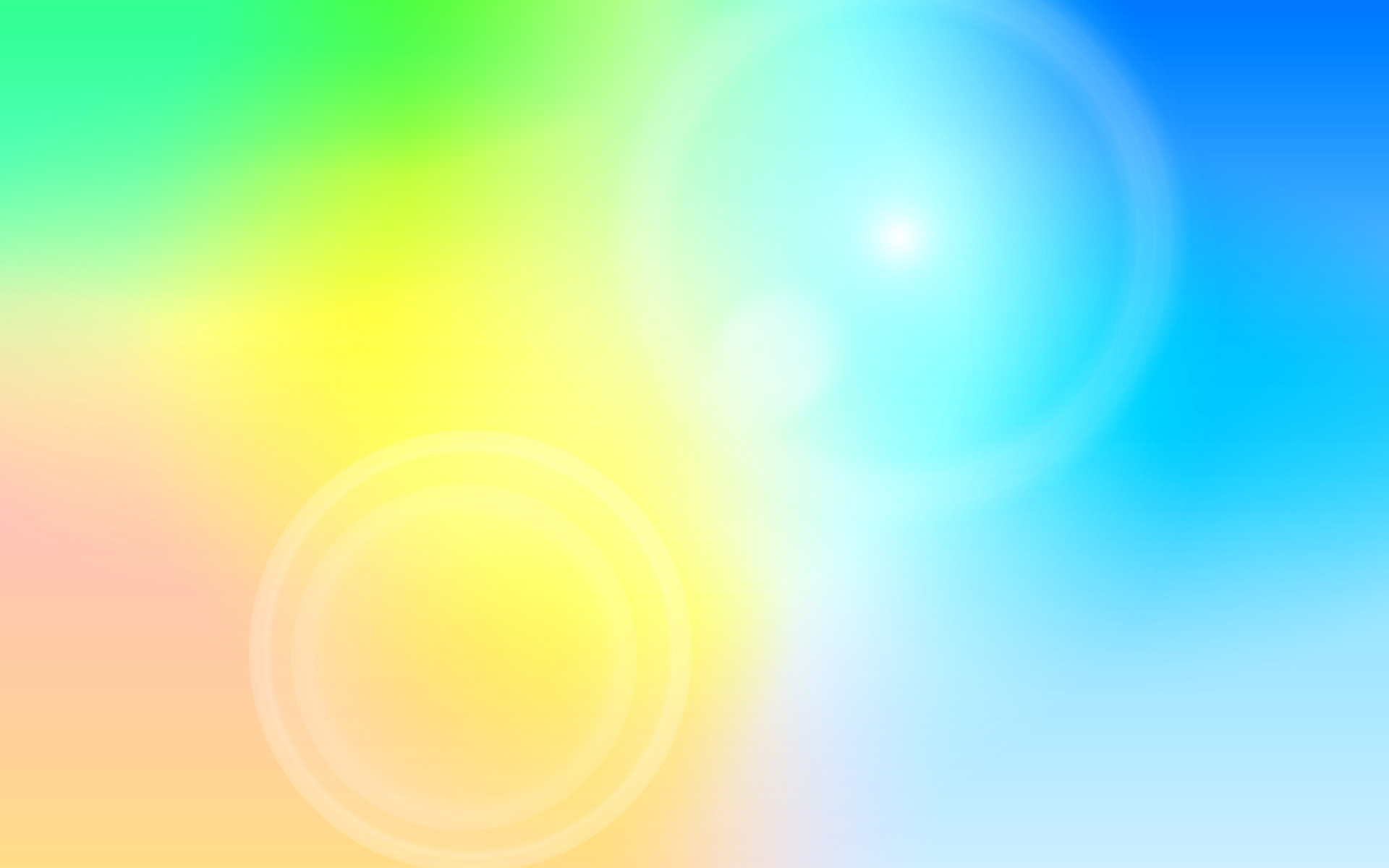 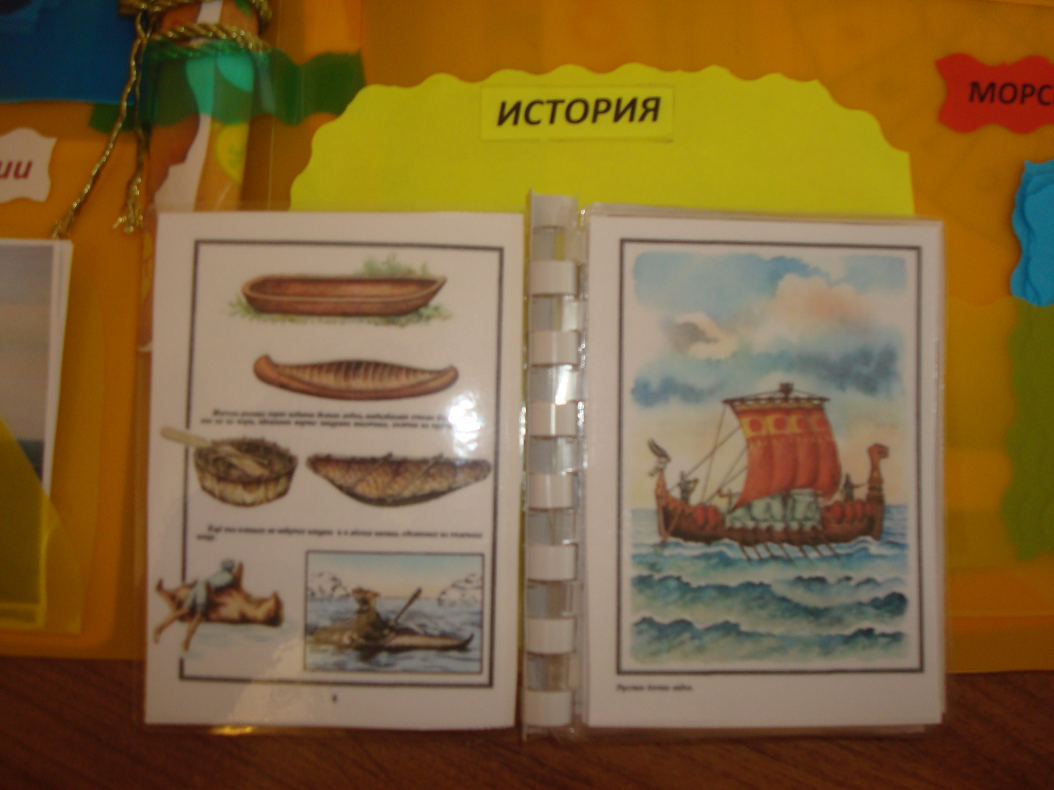 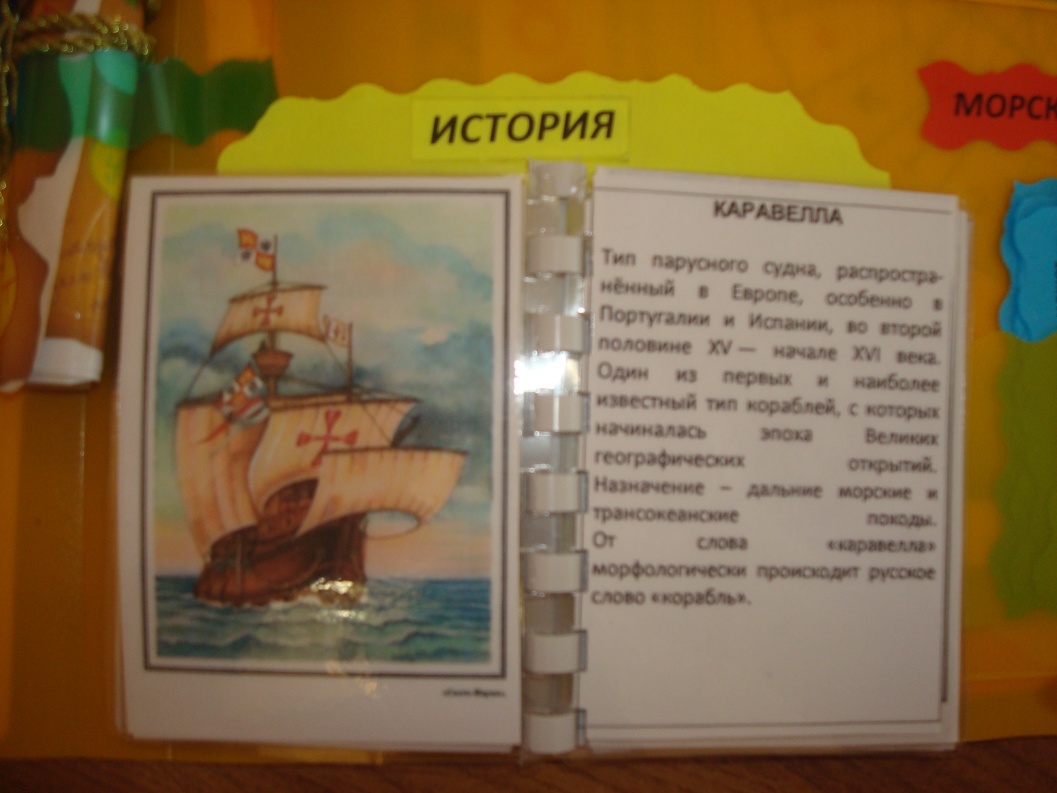 Книжка-малышка «История кораблестроения»
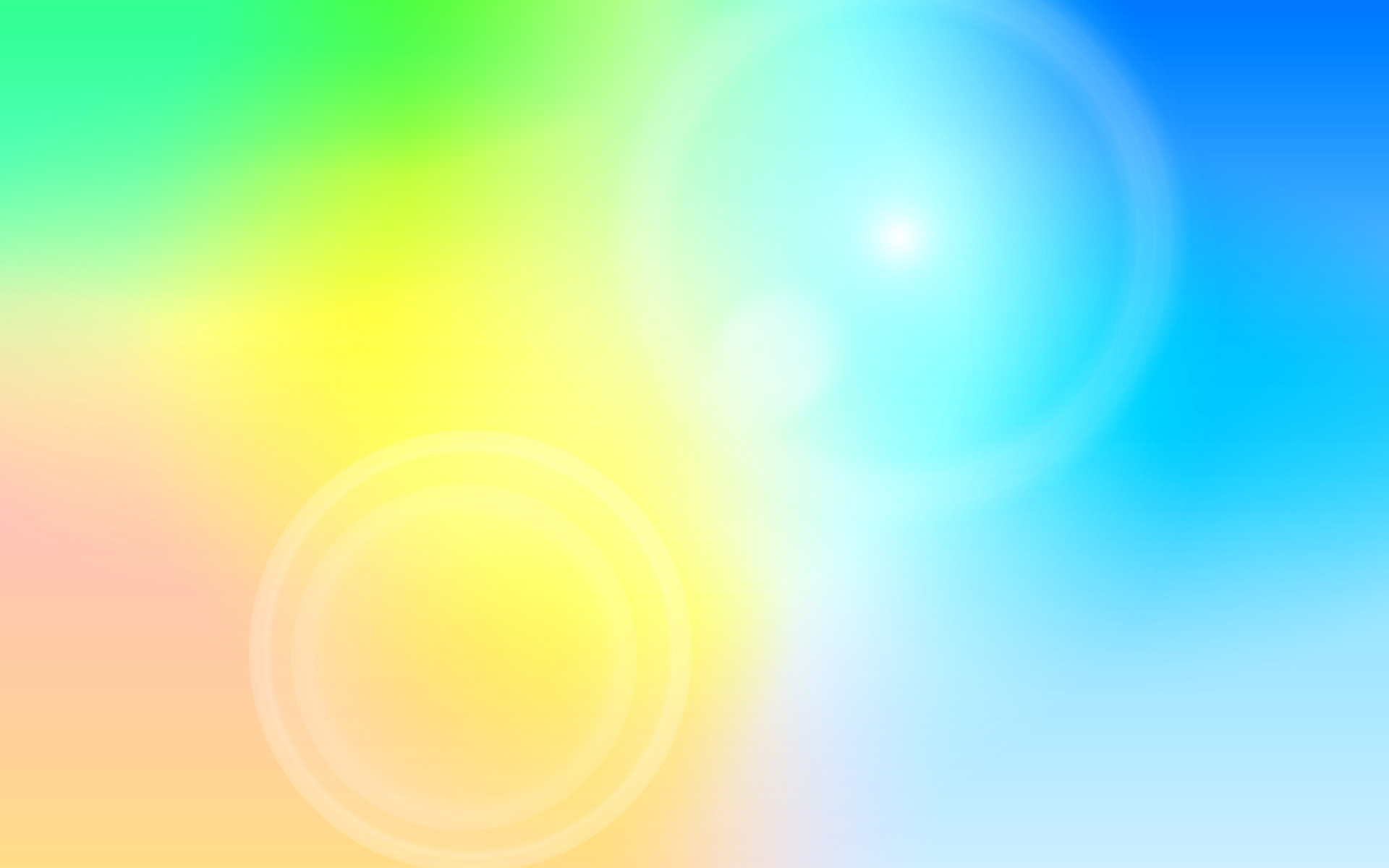 Минутки отдыха!
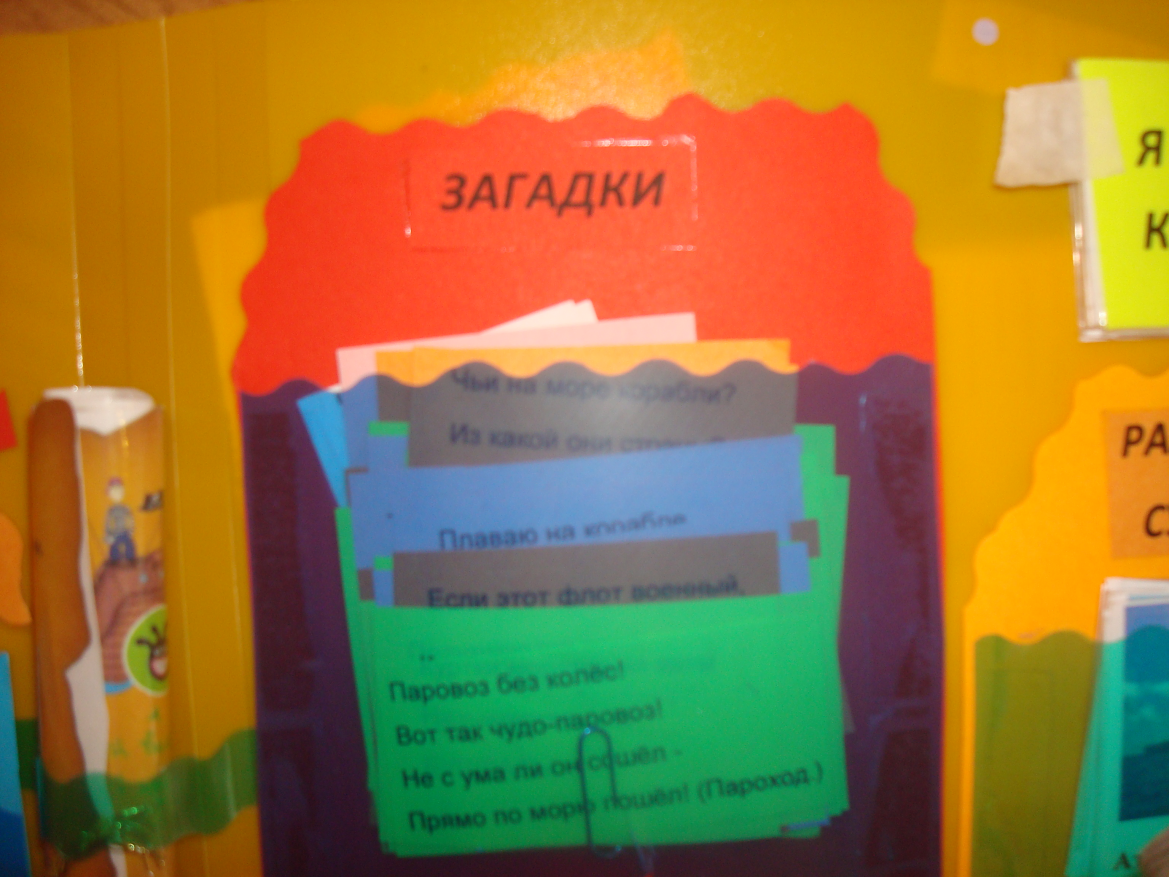 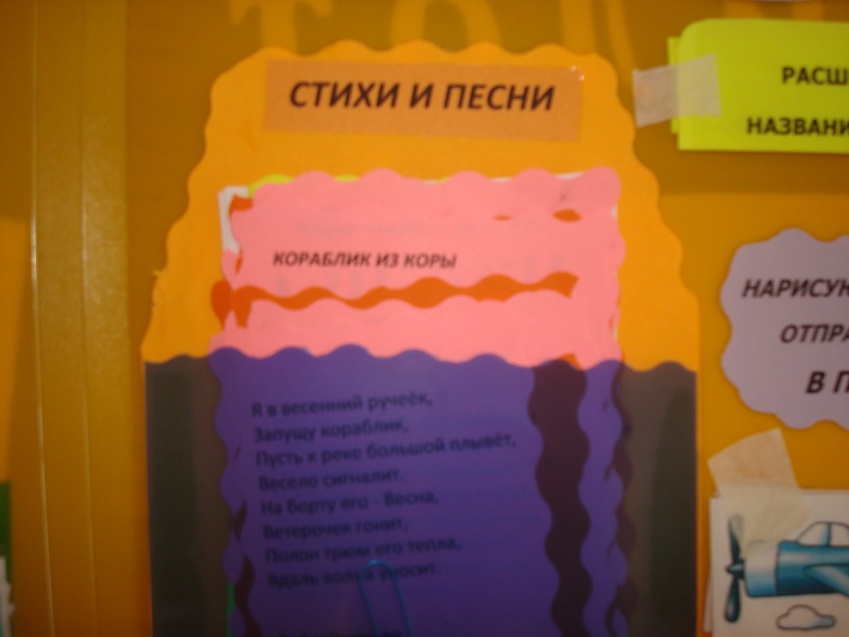 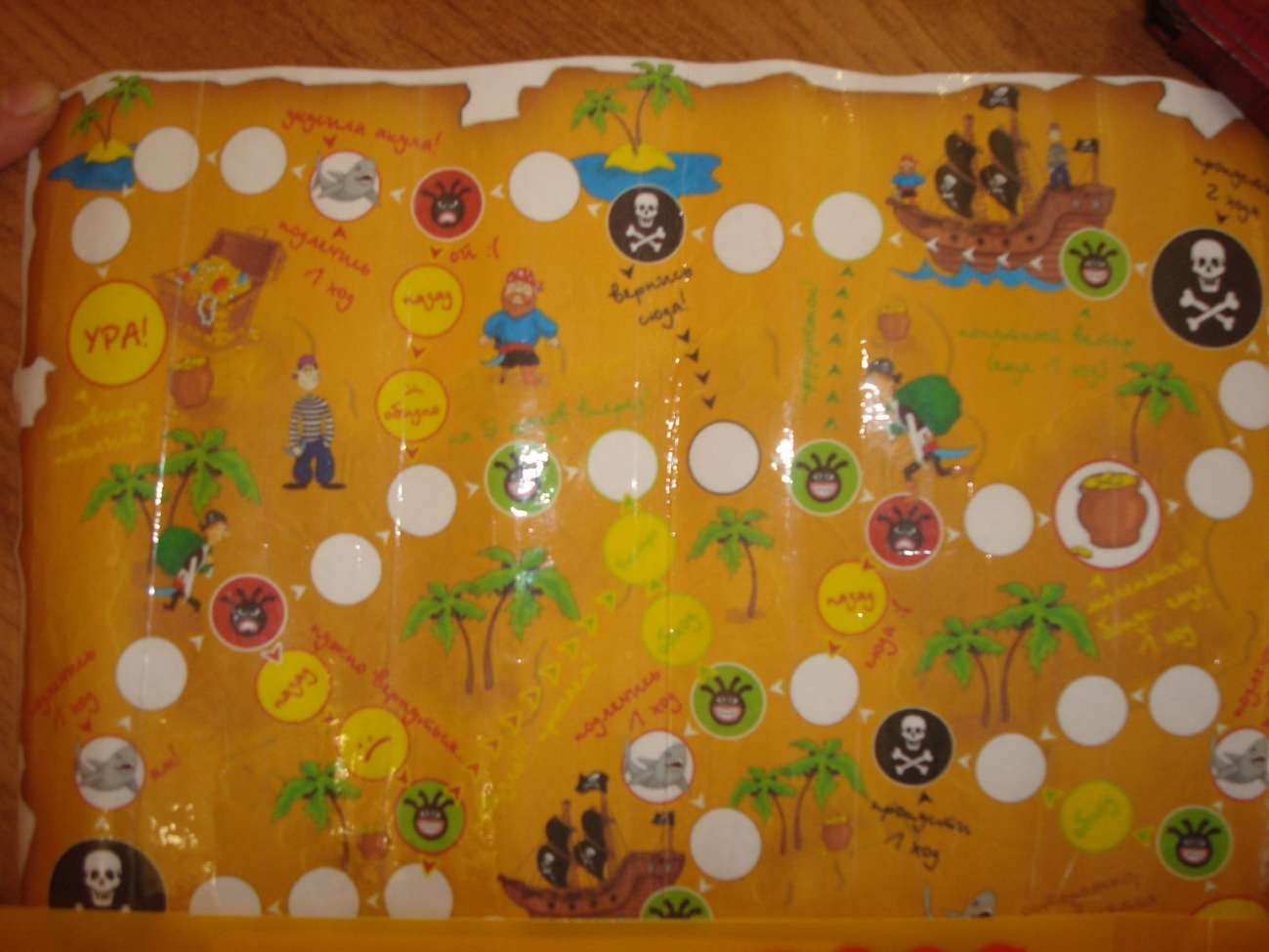 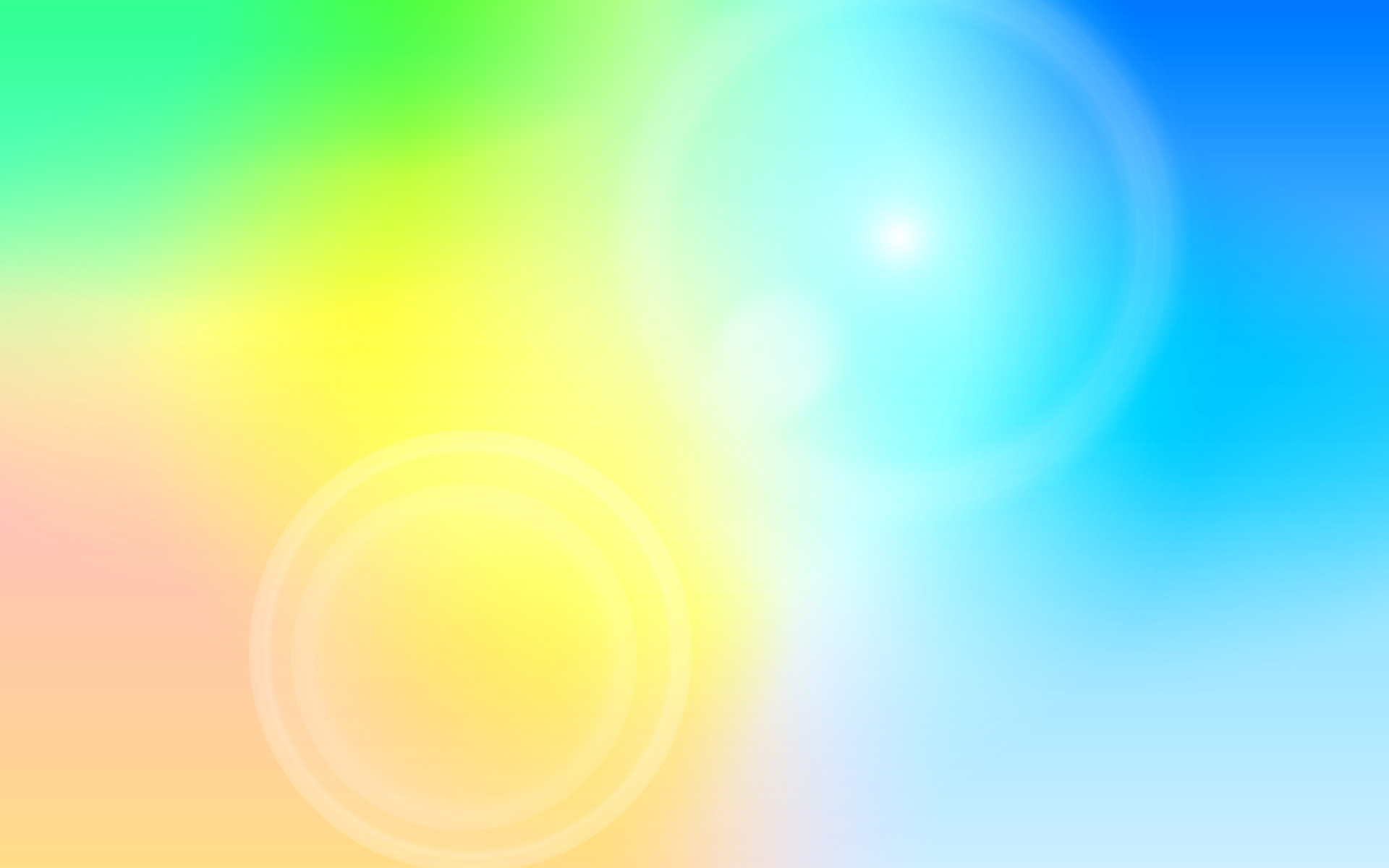 Игра пиратов!
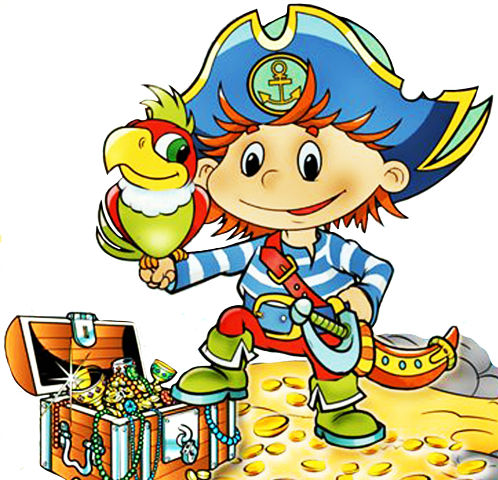 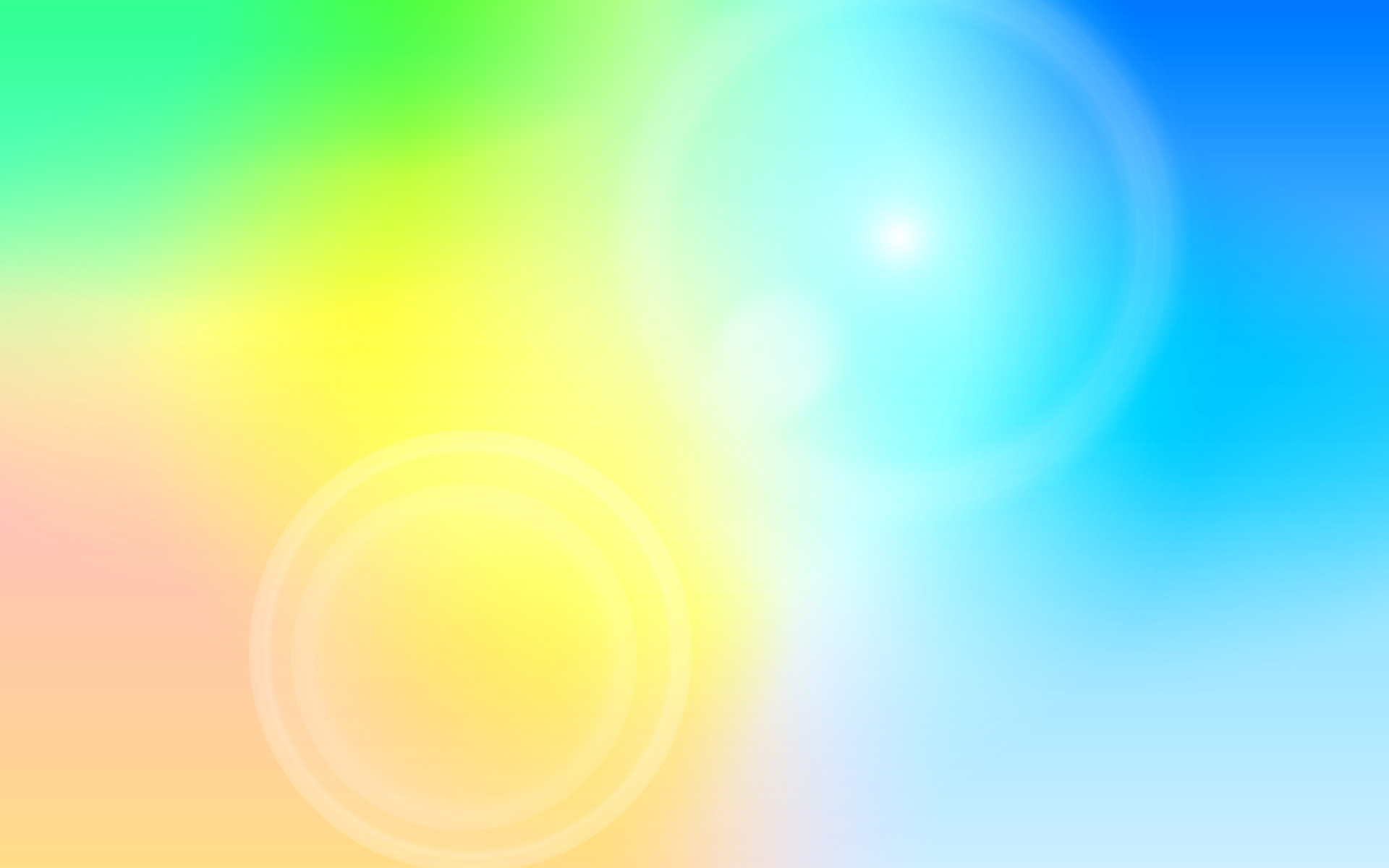 Оборотная сторона лэпбука
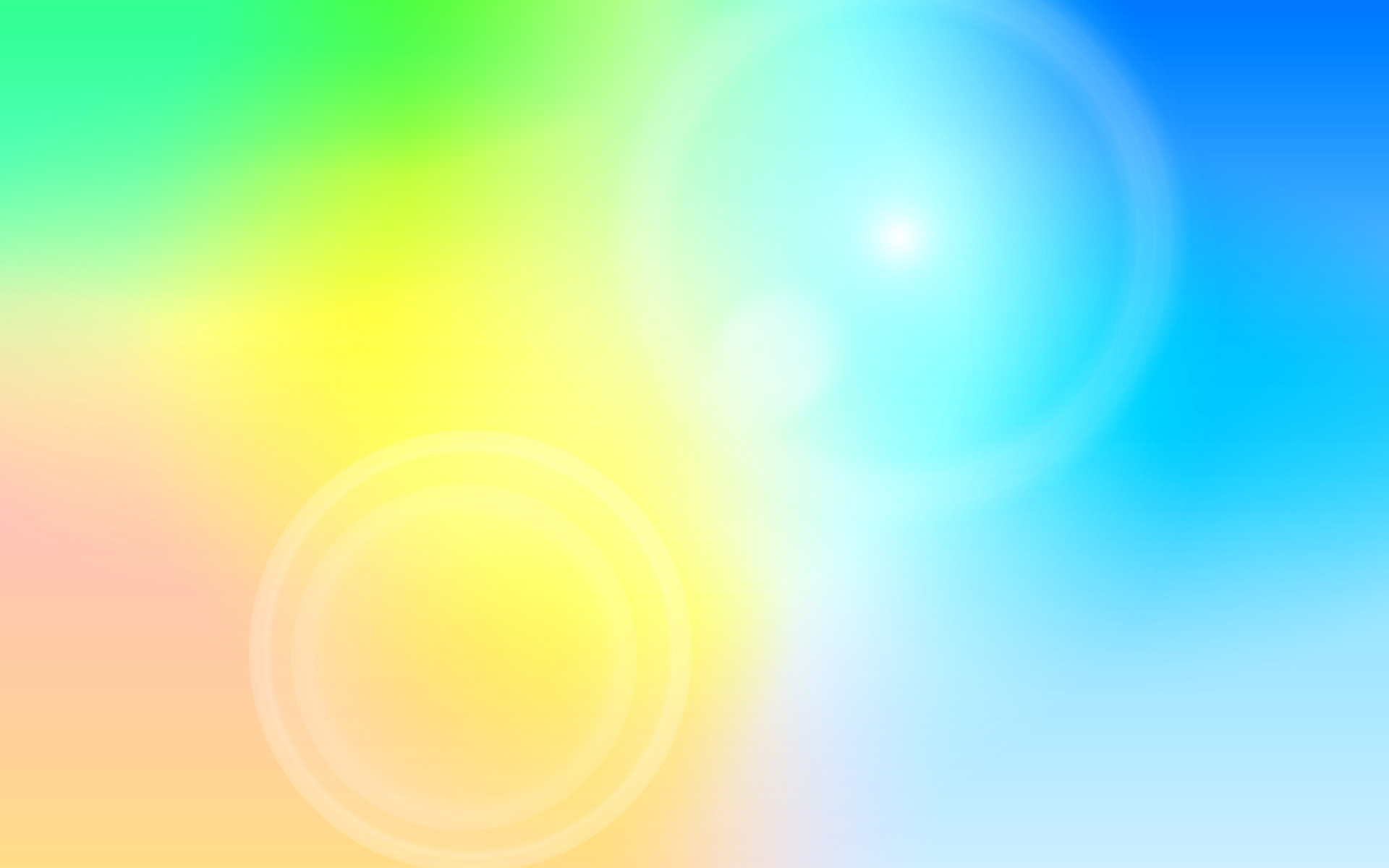 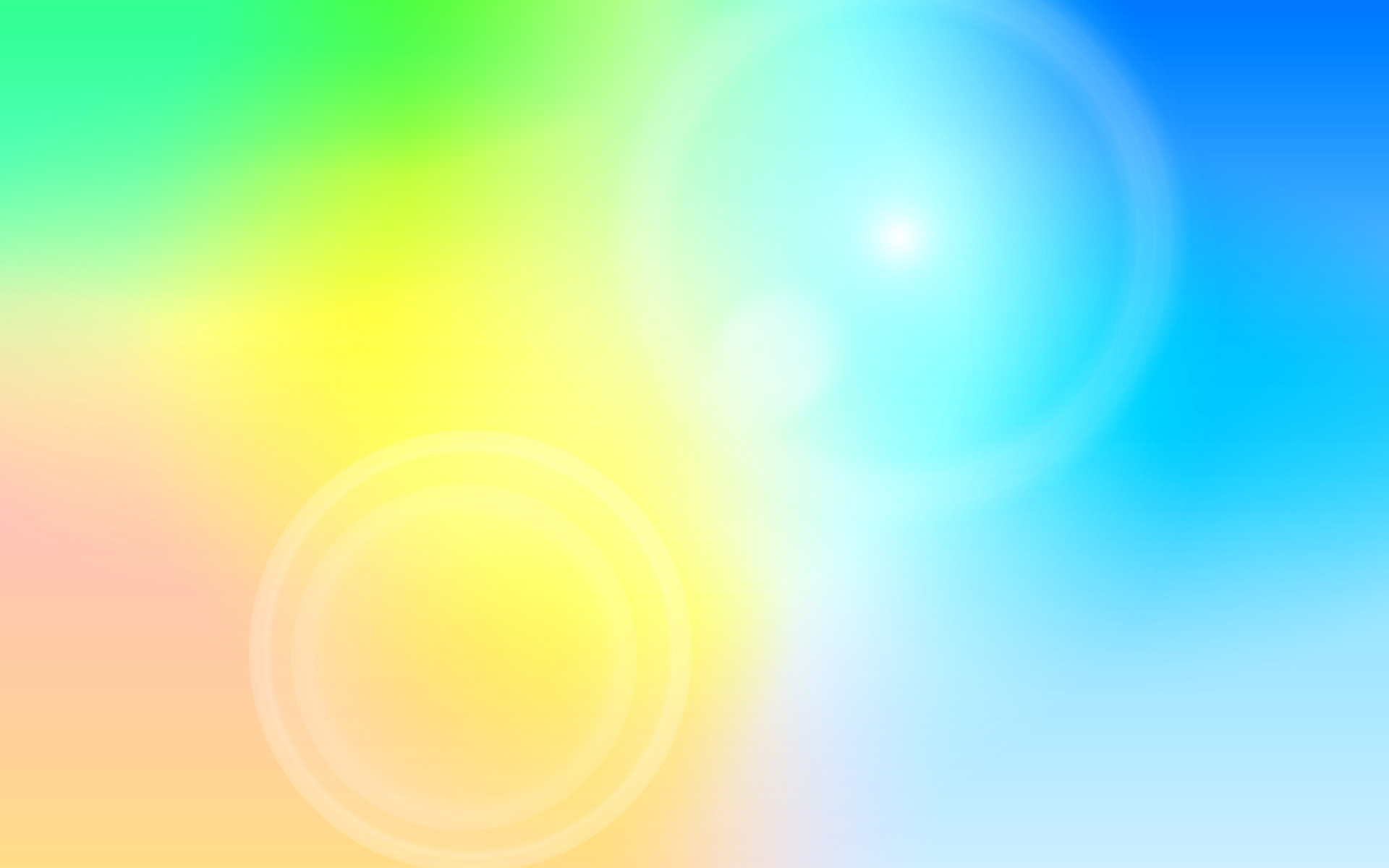 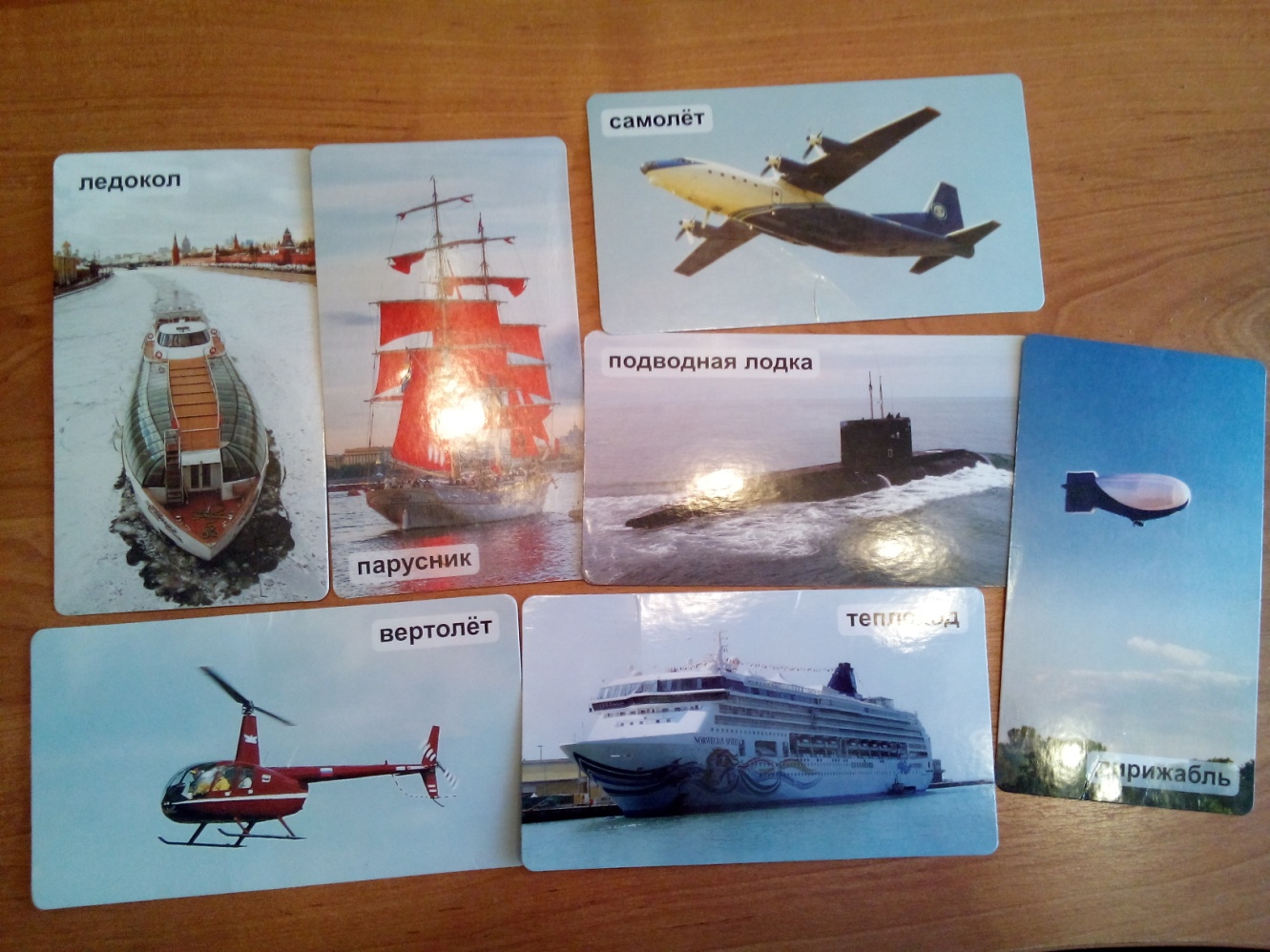 Карточки с творческими заданиями, играми,
вопросами и загадками, опыты, эксперименты,  наблюдения.
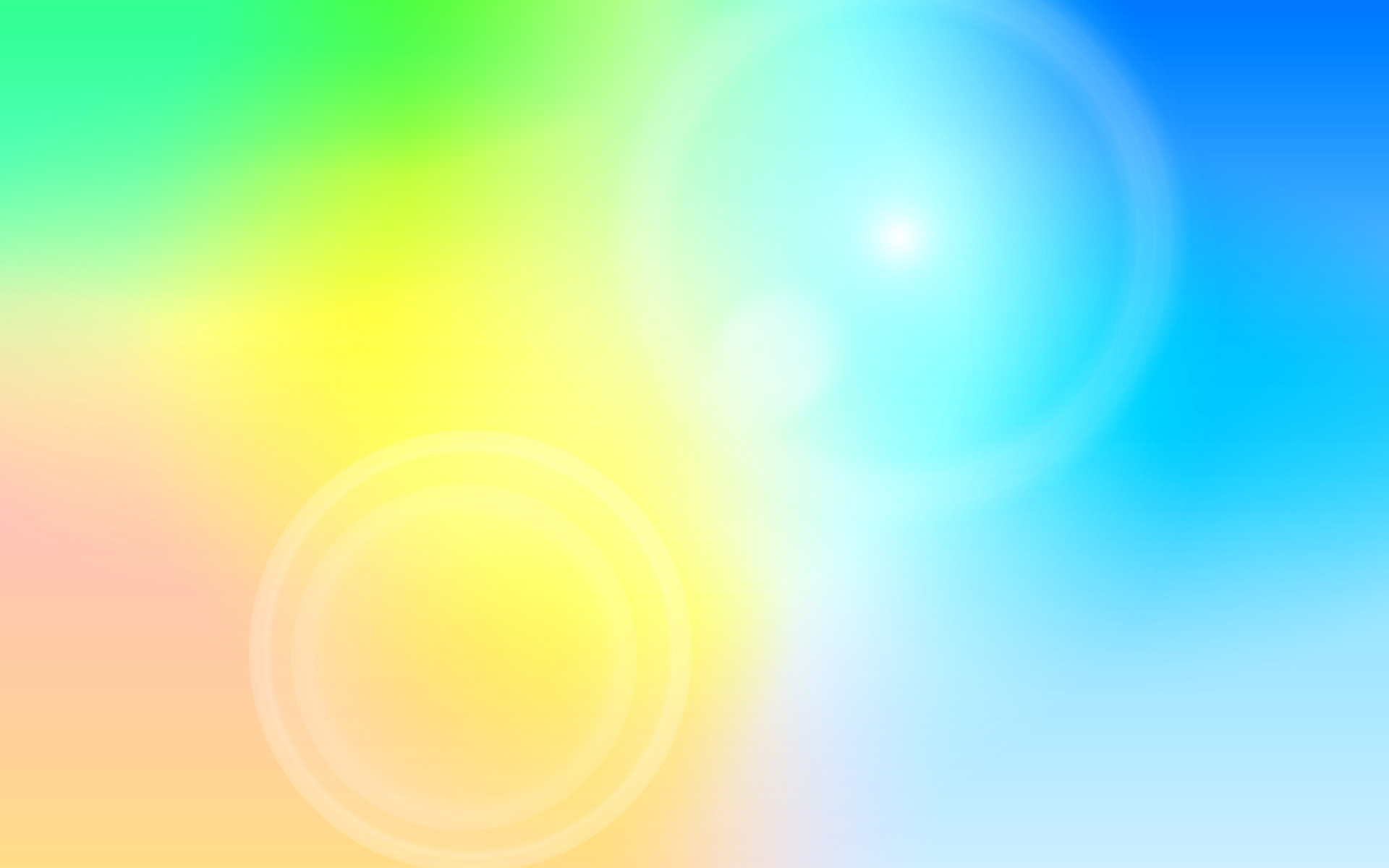 Пазлы, рассказы, диктант по клеточкам,кроссворд
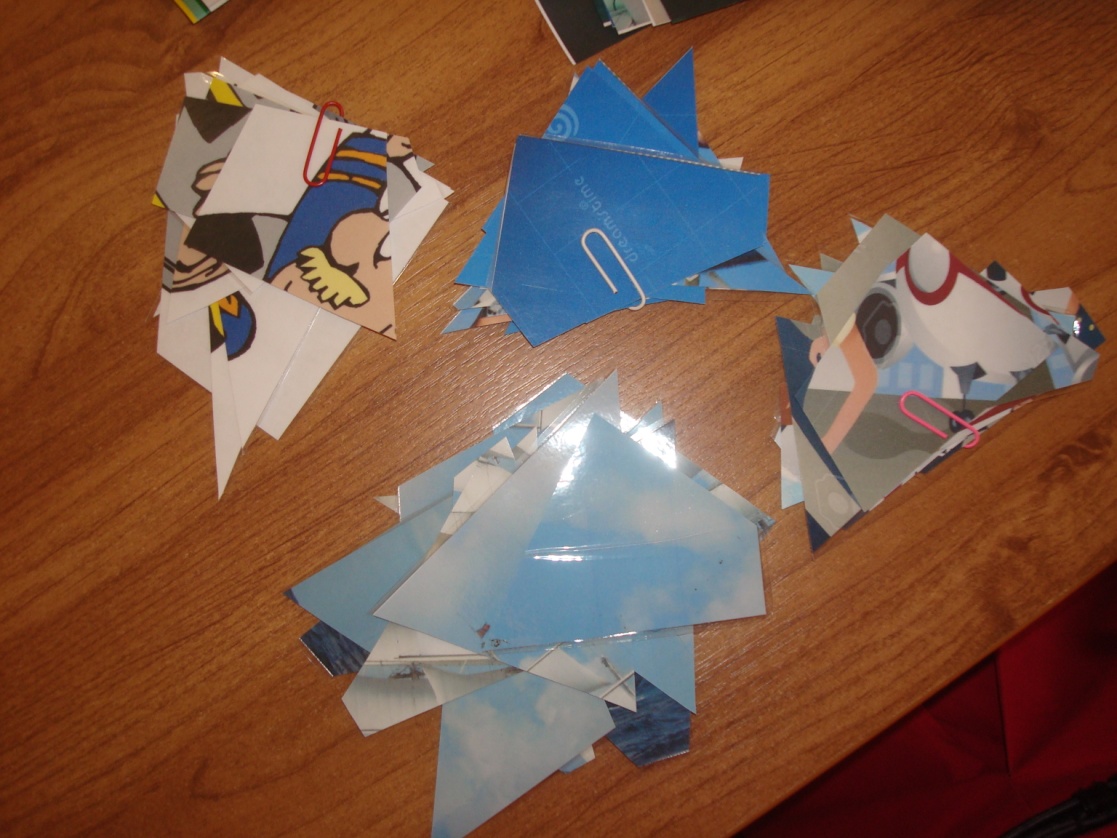 Безопасность на воде и в воздухе.
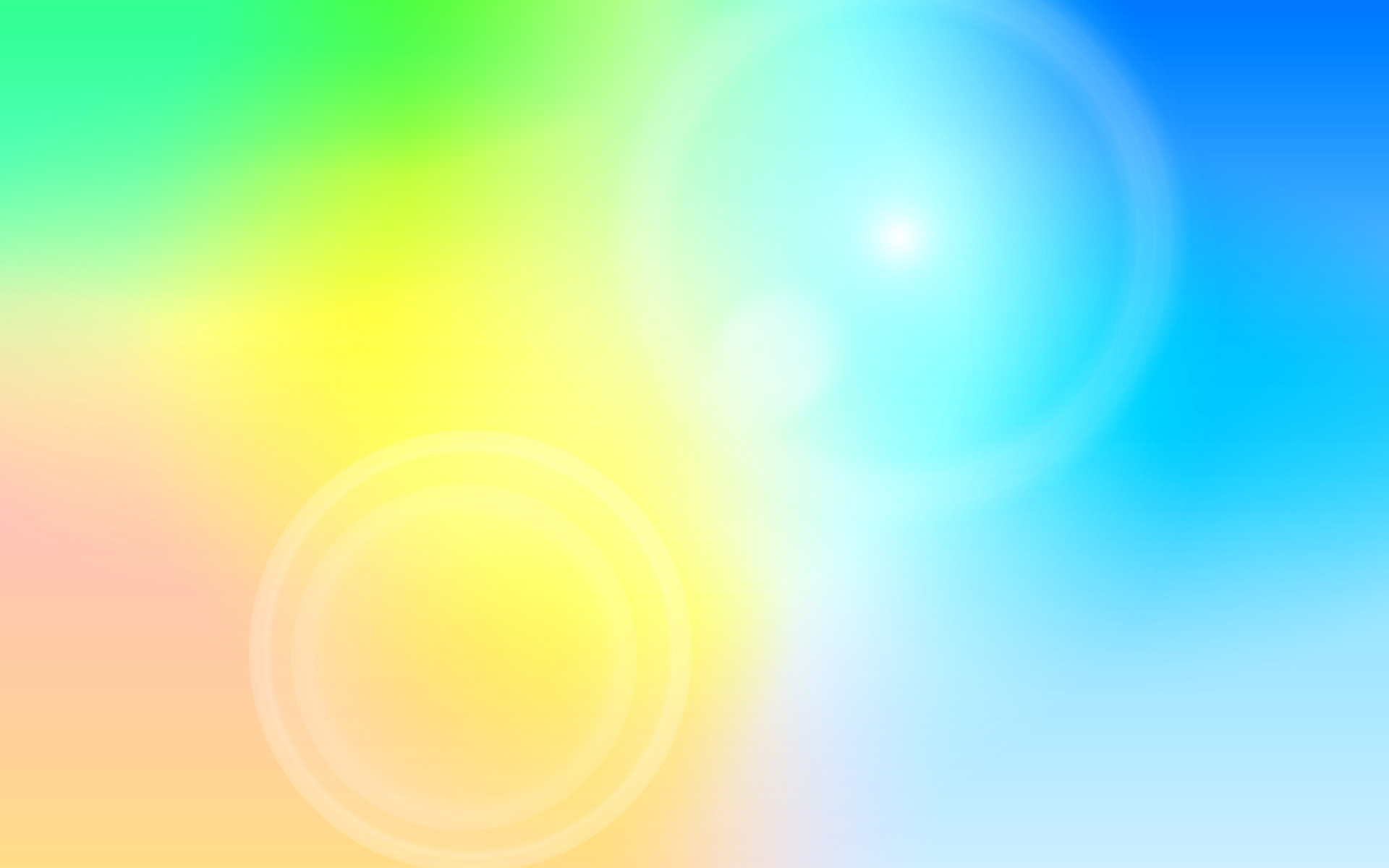 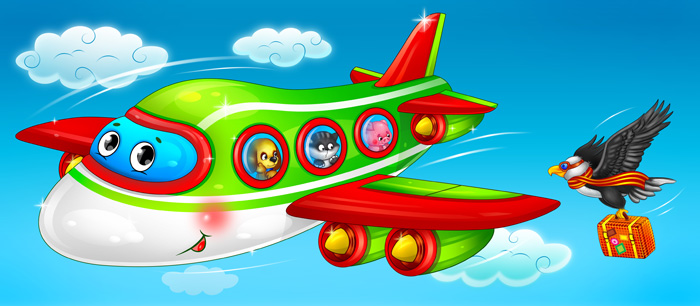 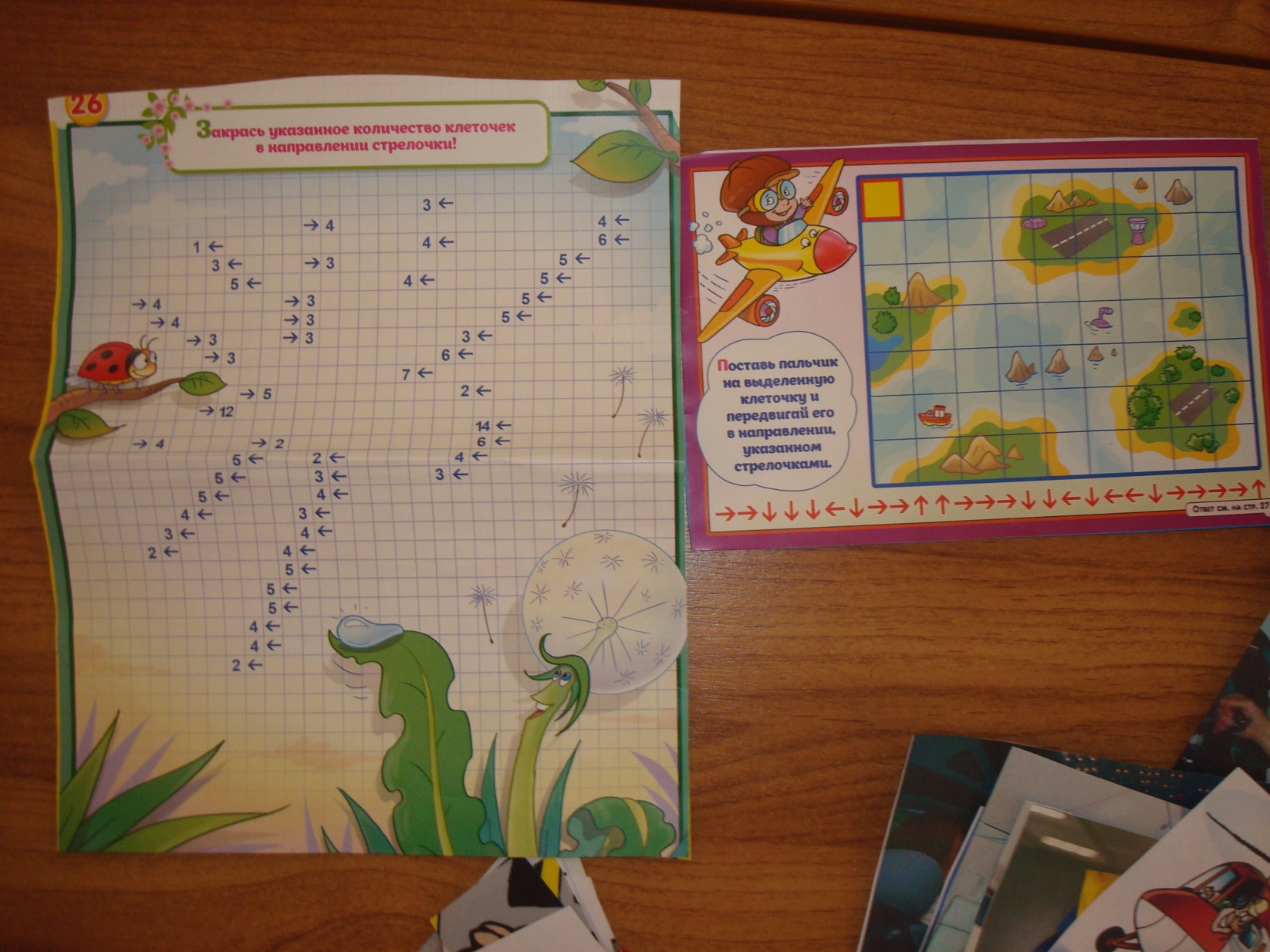 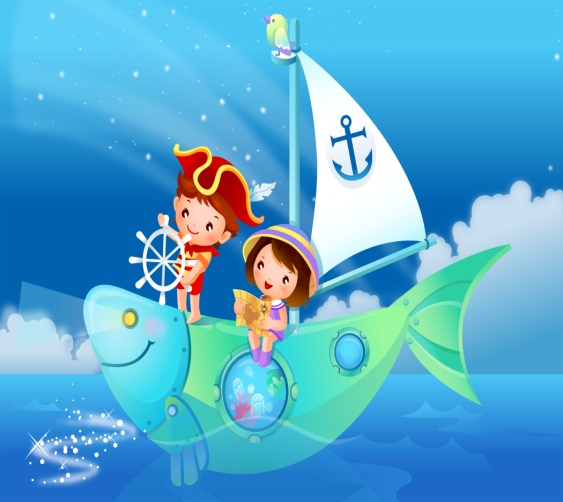 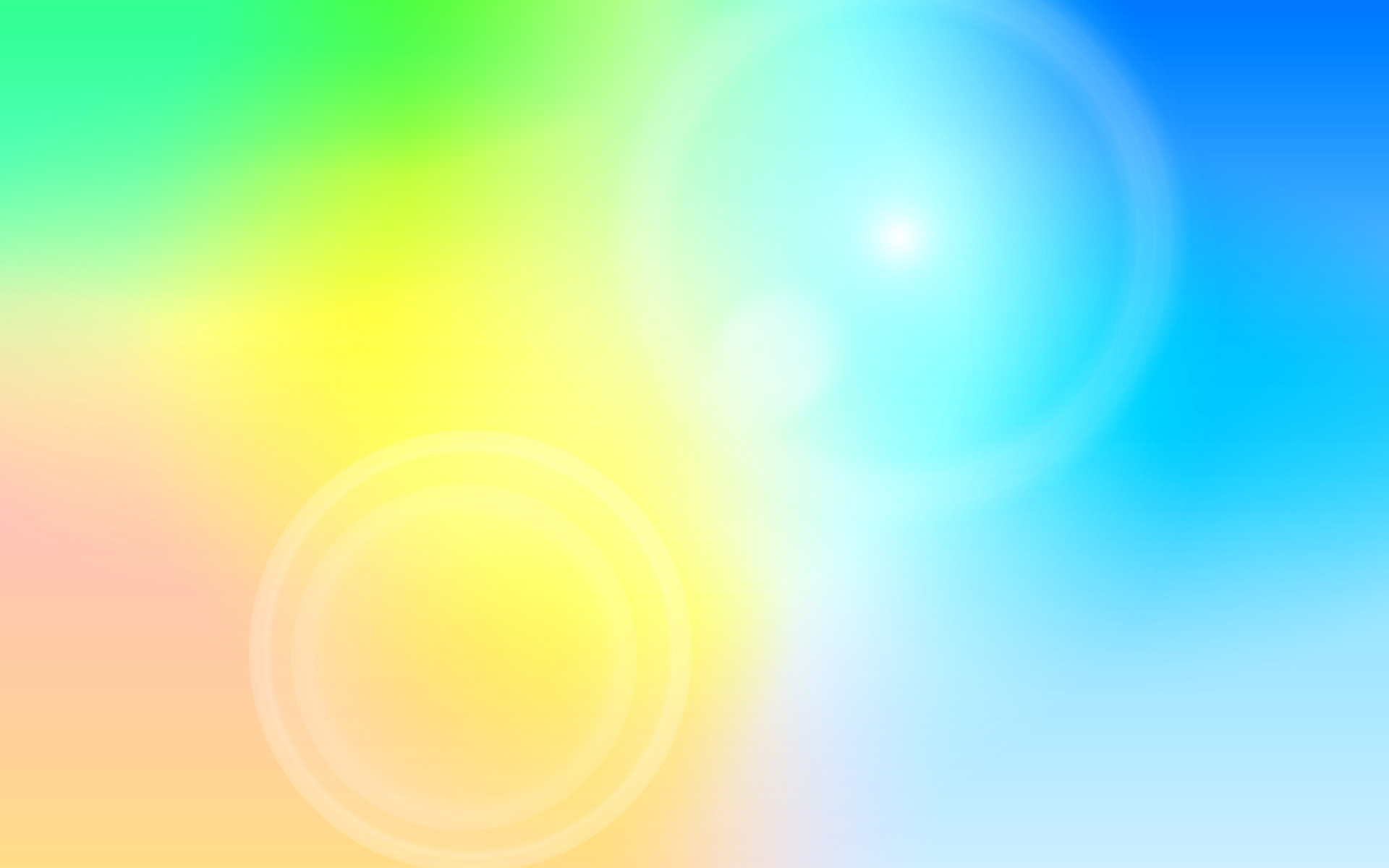 Флотское подчинение,эмблемы кораблей
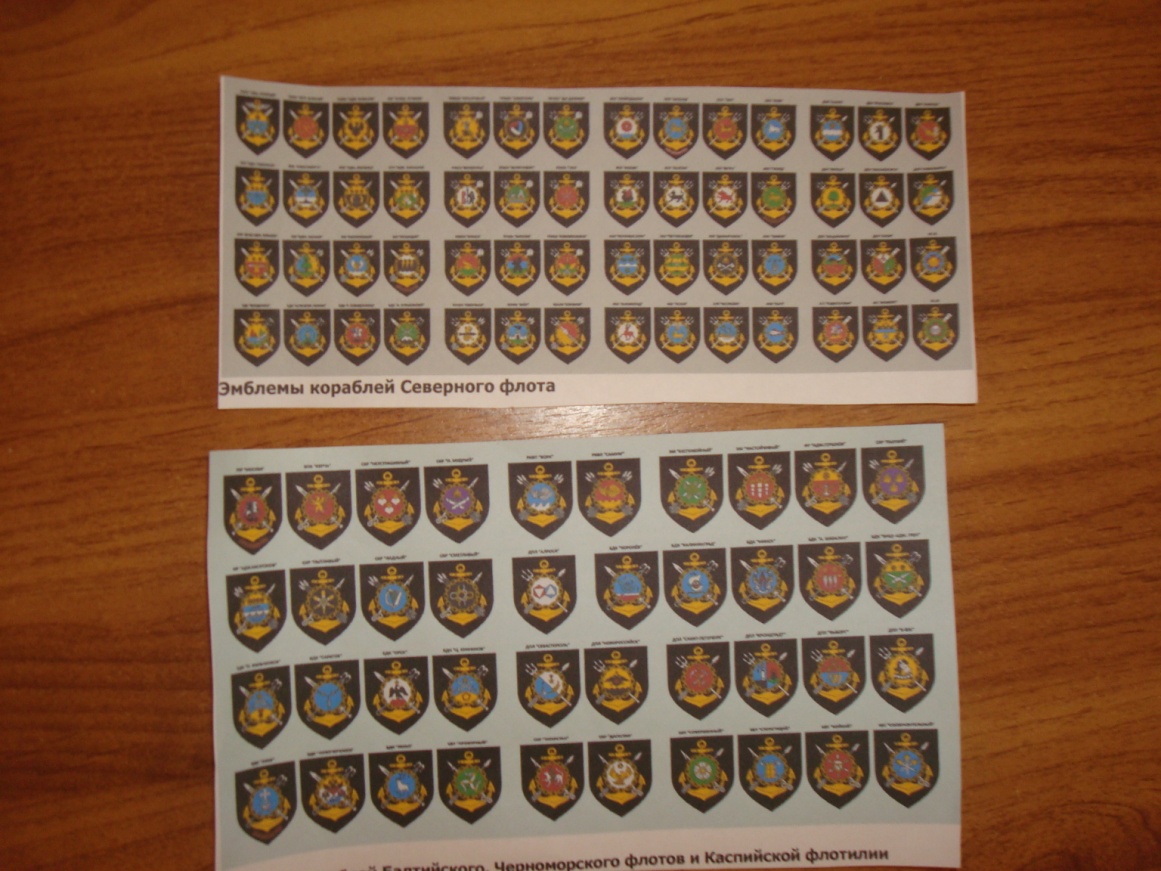 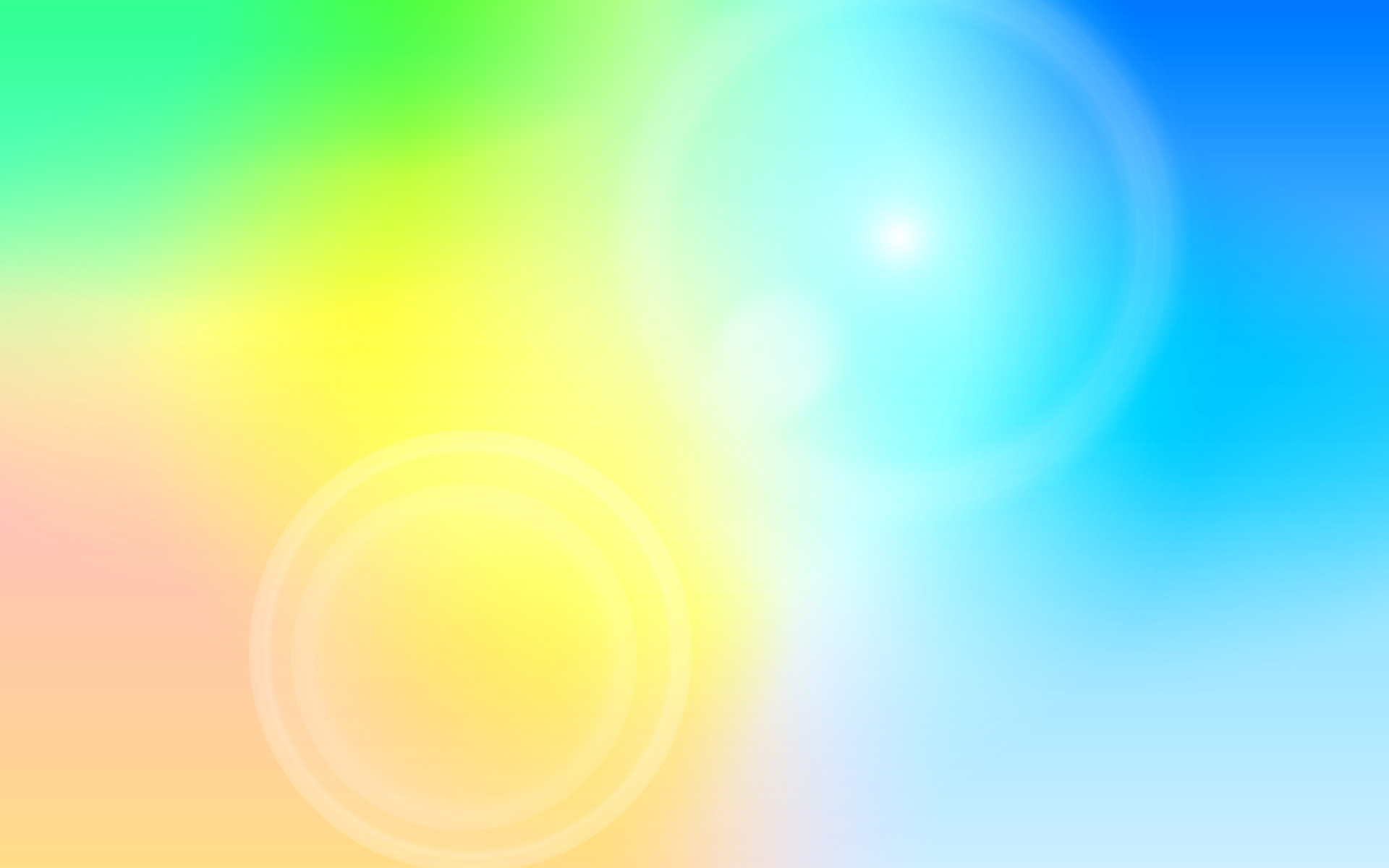 Раскраски.  Колесо-загадка.
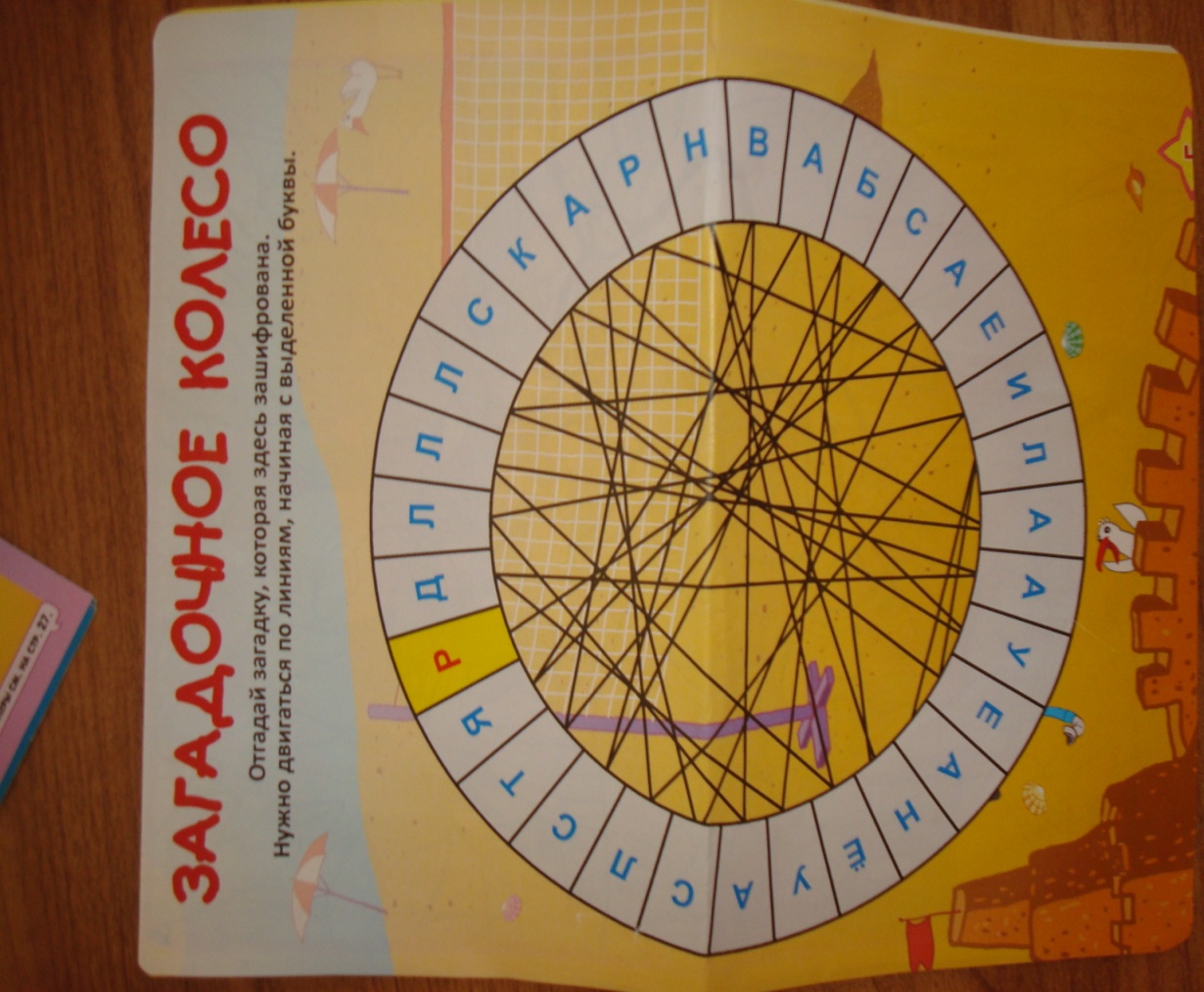 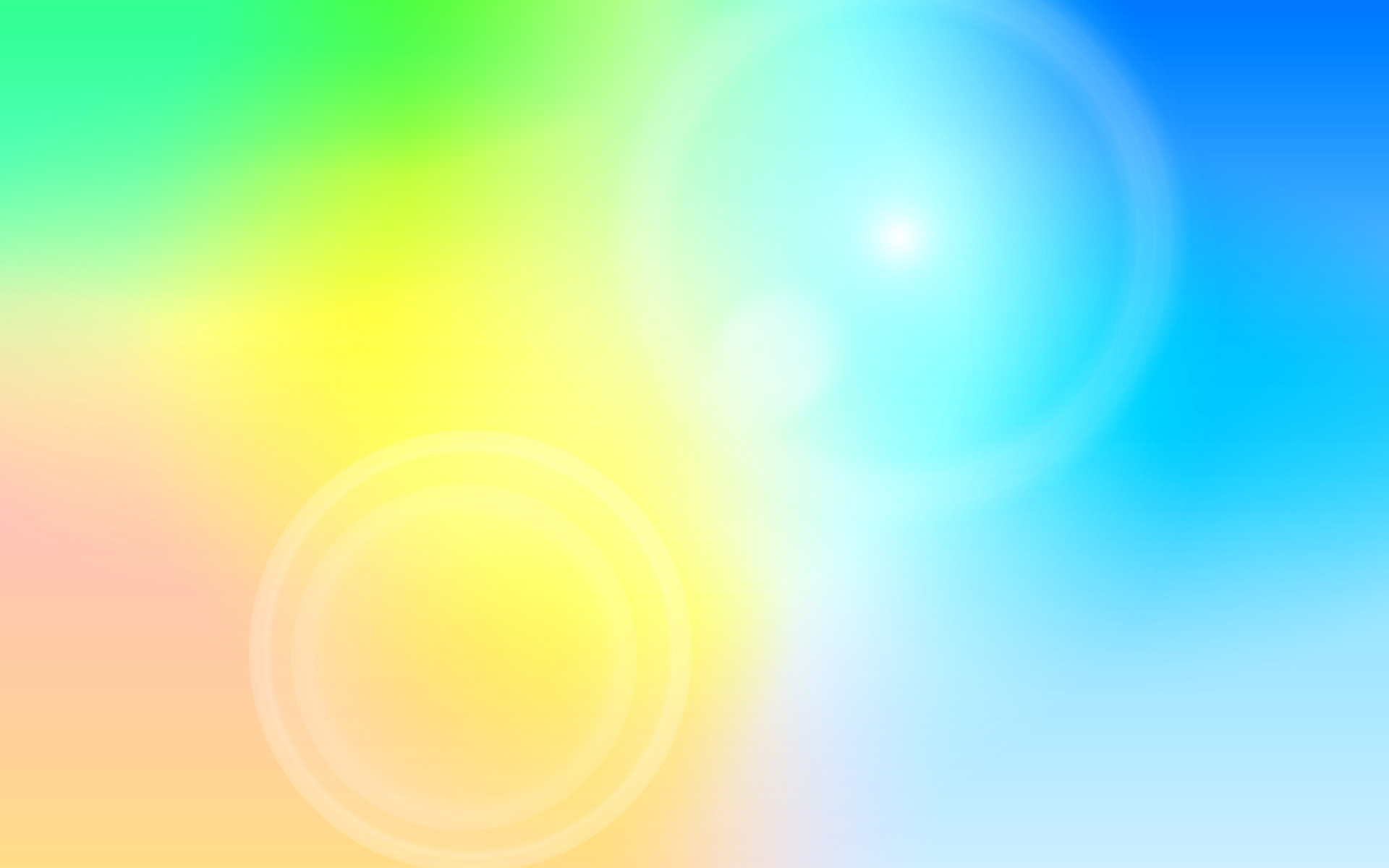 Игры «Остров»
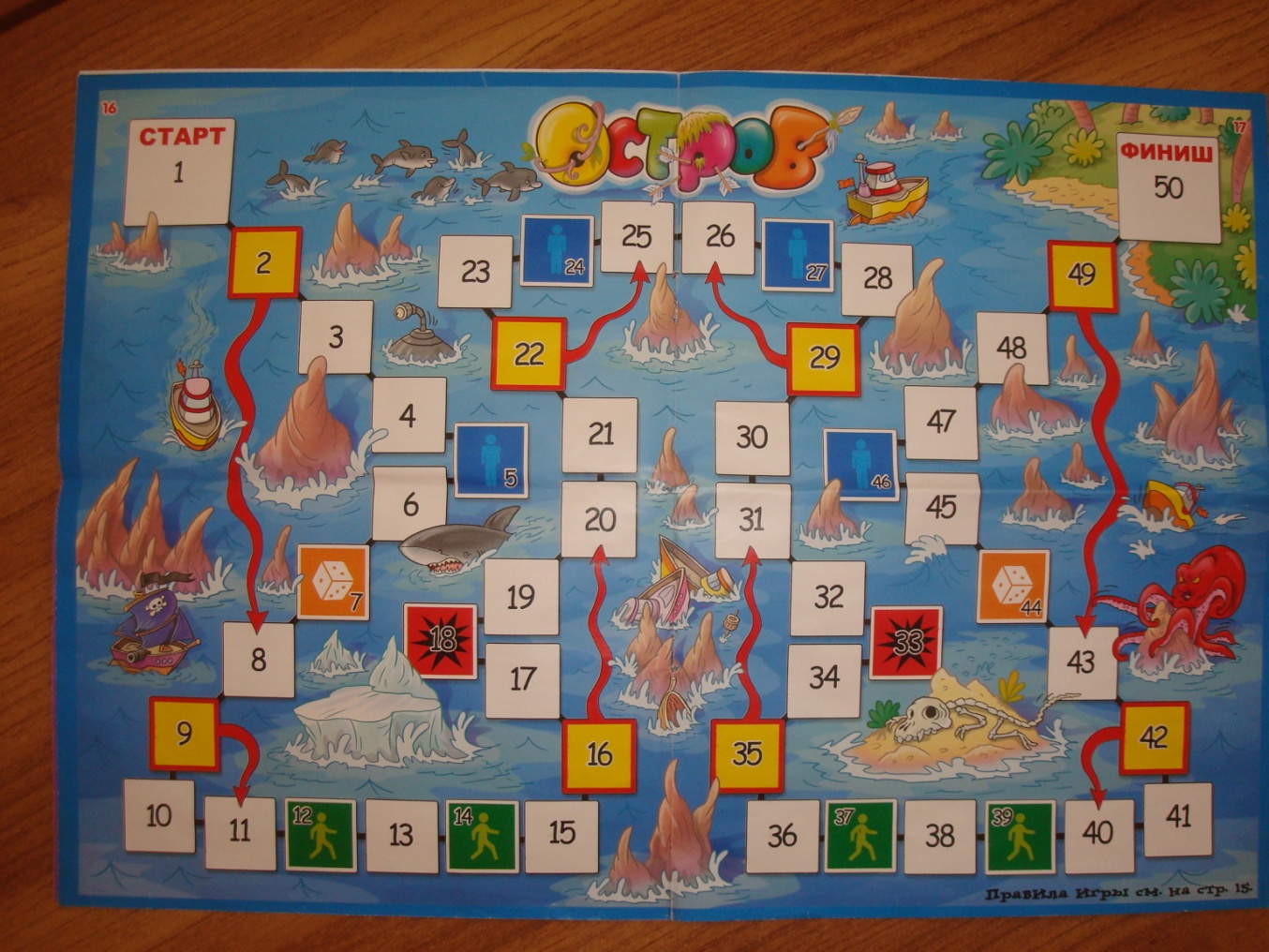 «Полетаем в облаках»
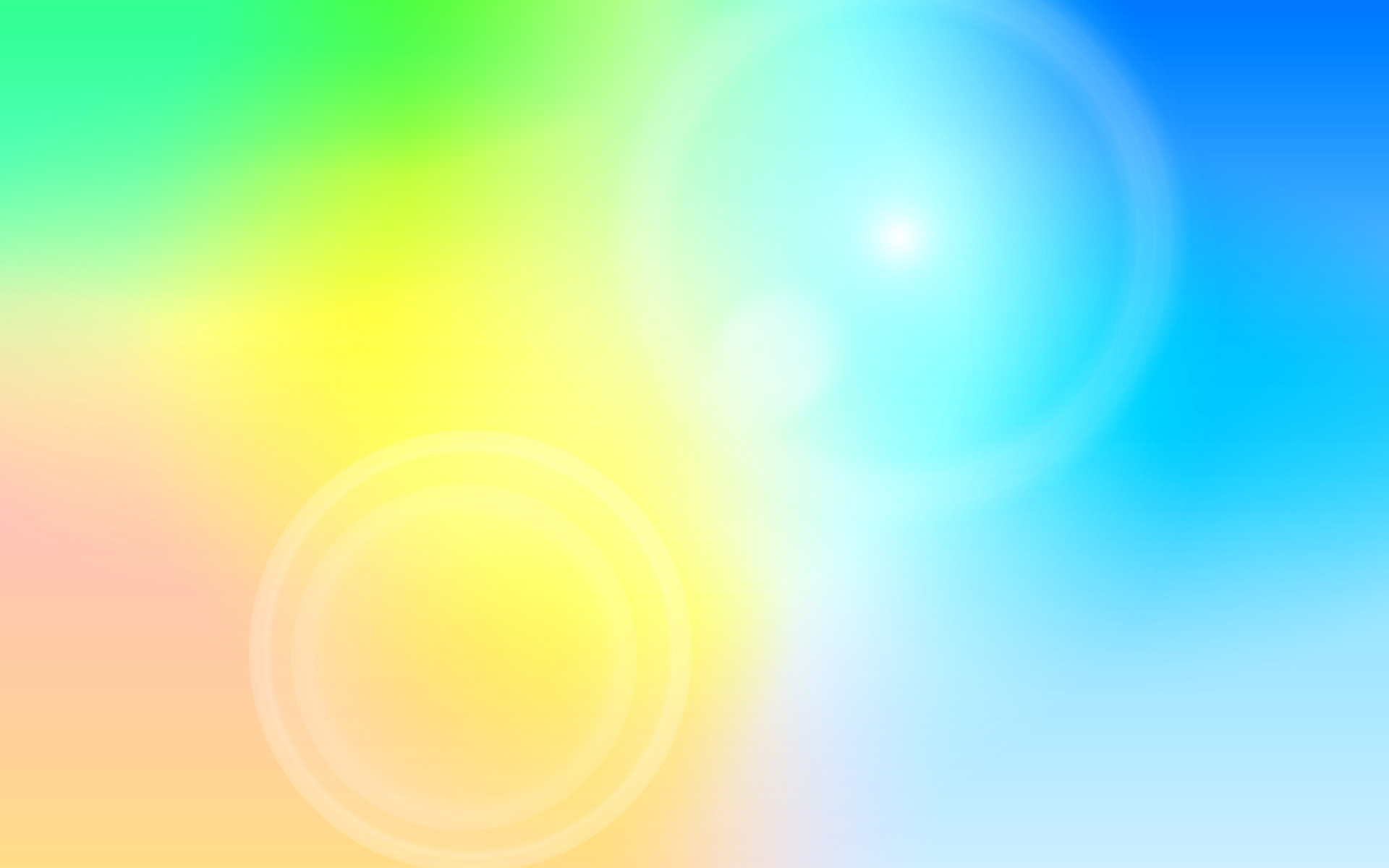 Развиваем внимание и память!
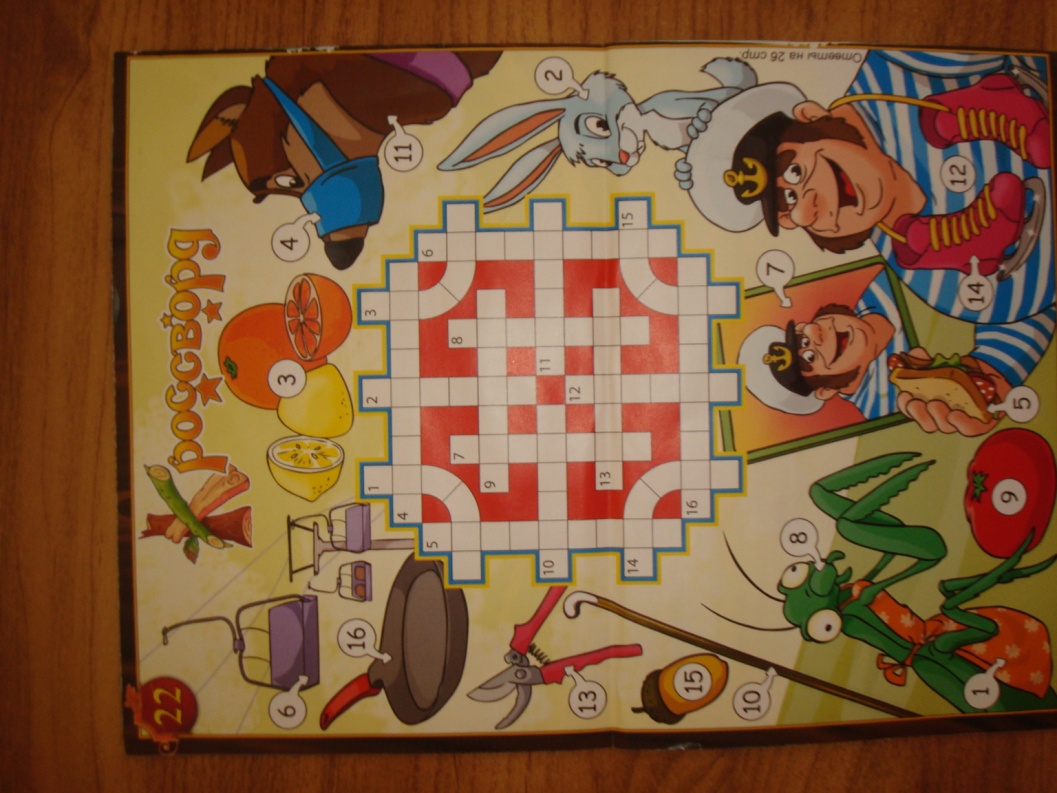 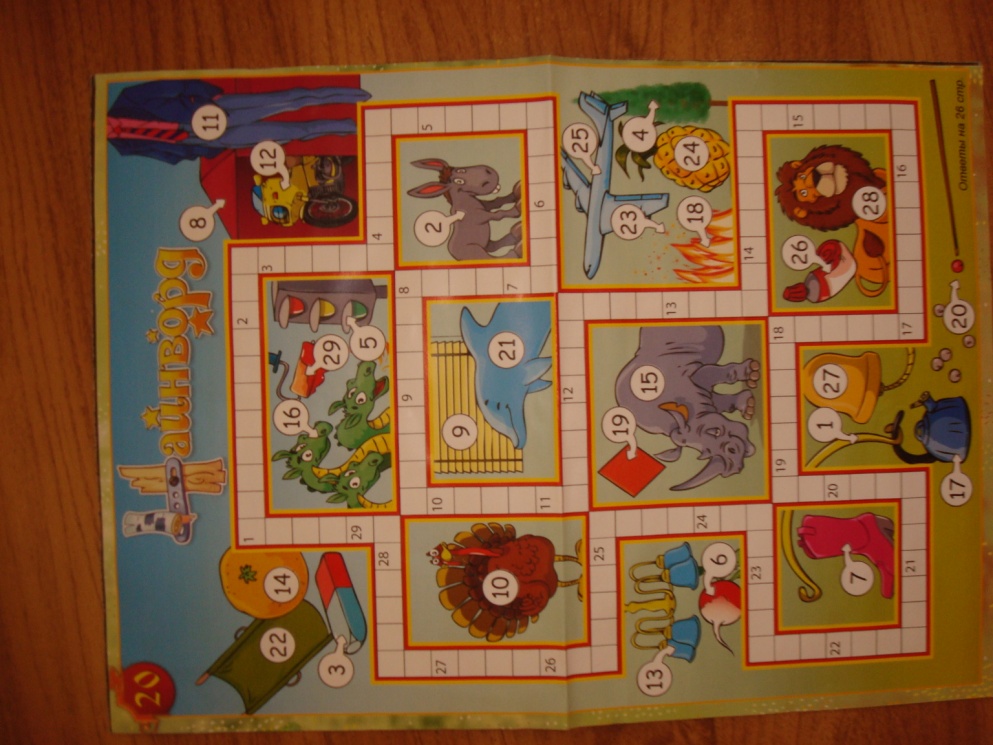 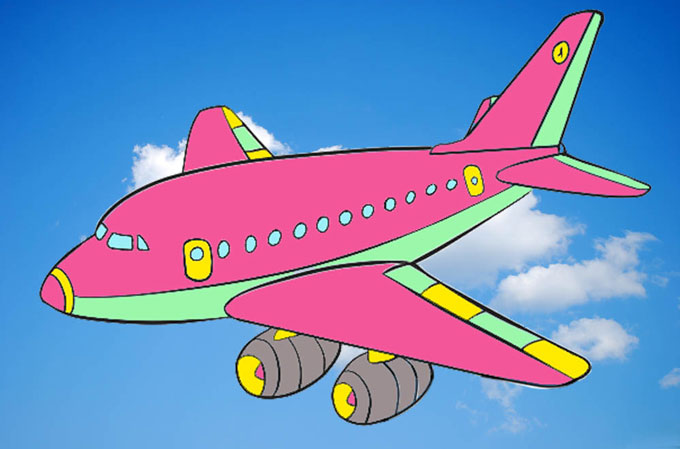 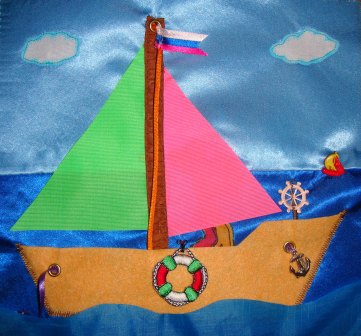 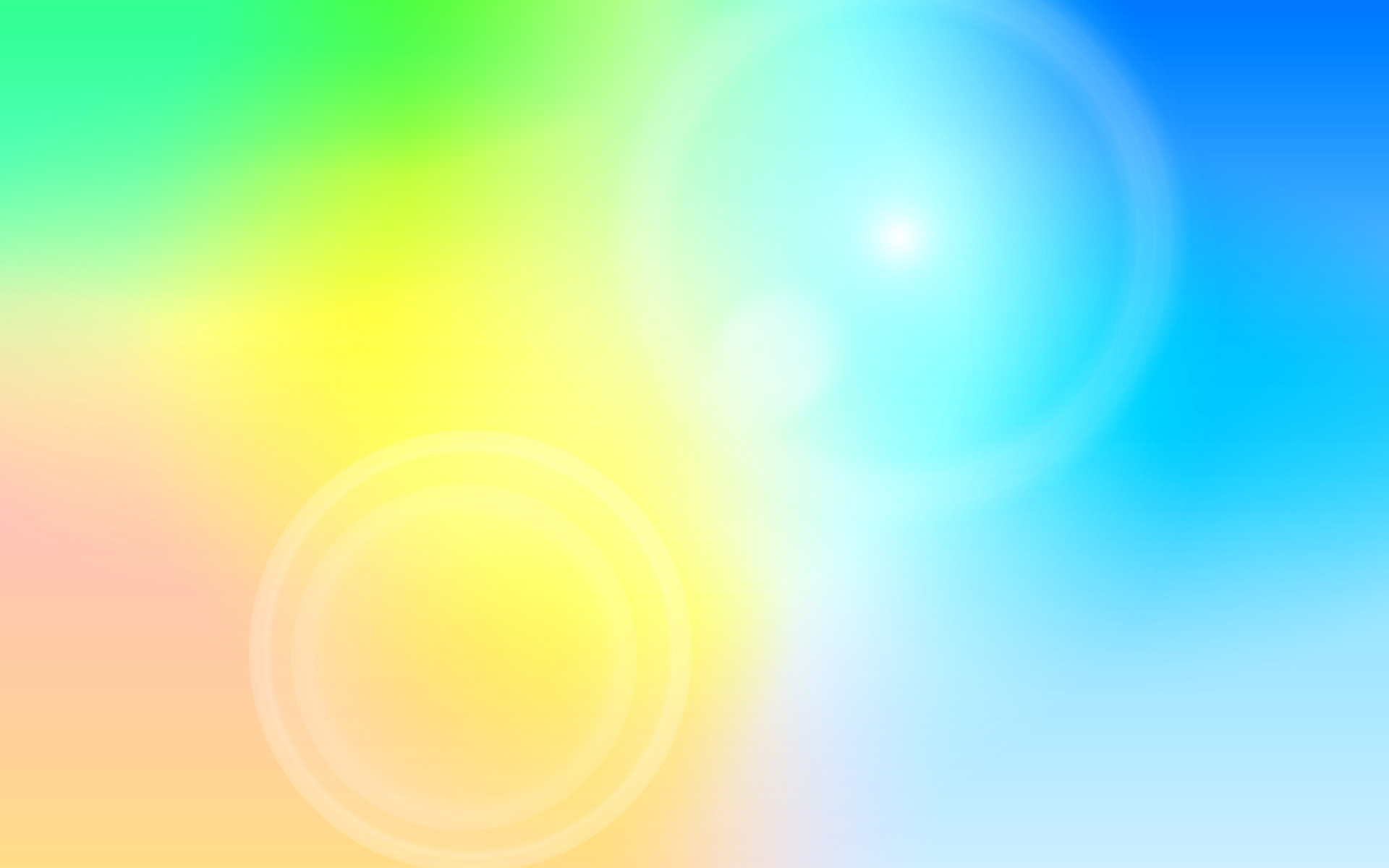 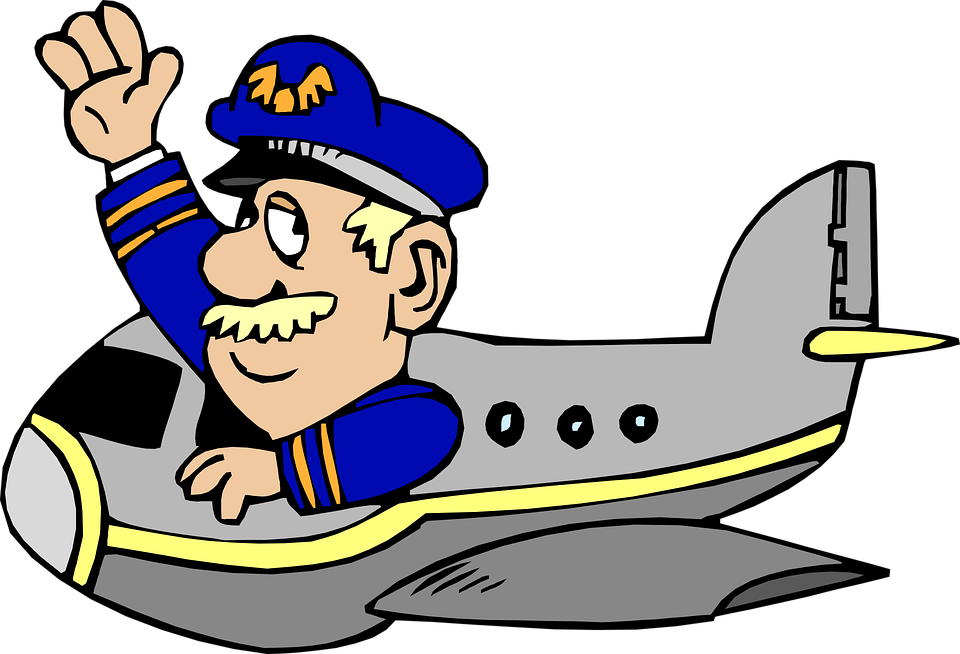 Спасибо за внимание!
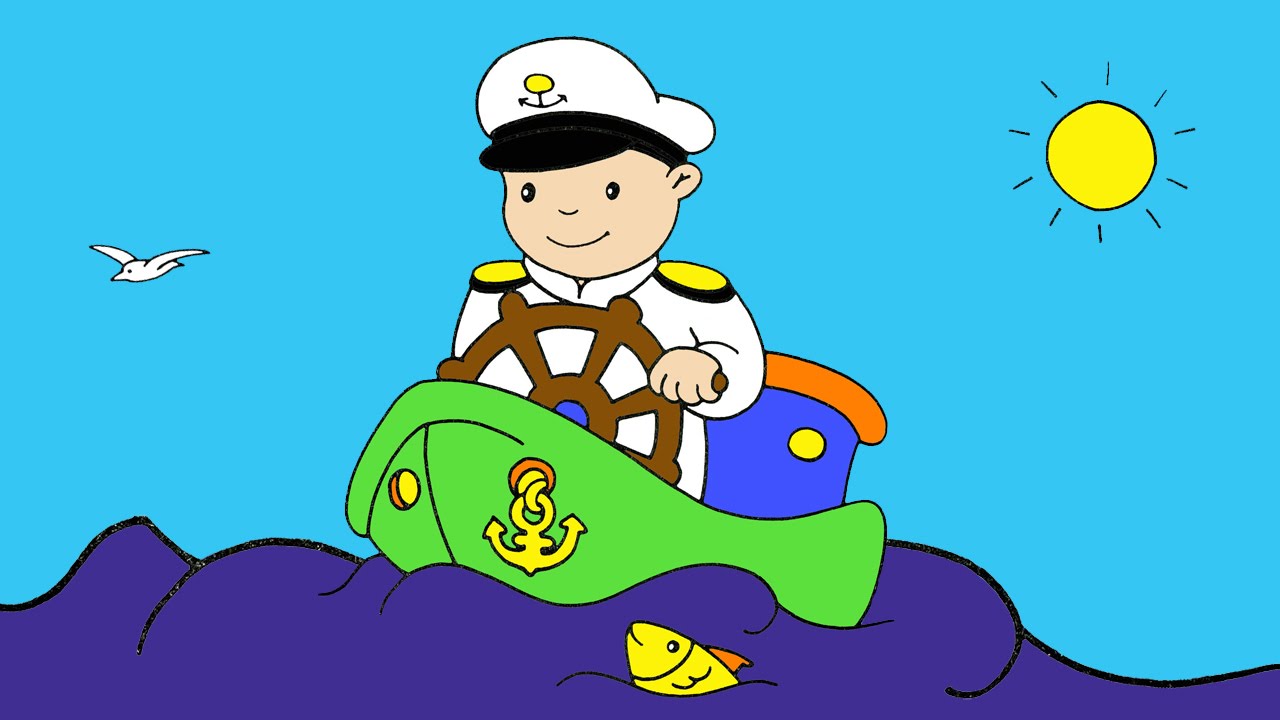